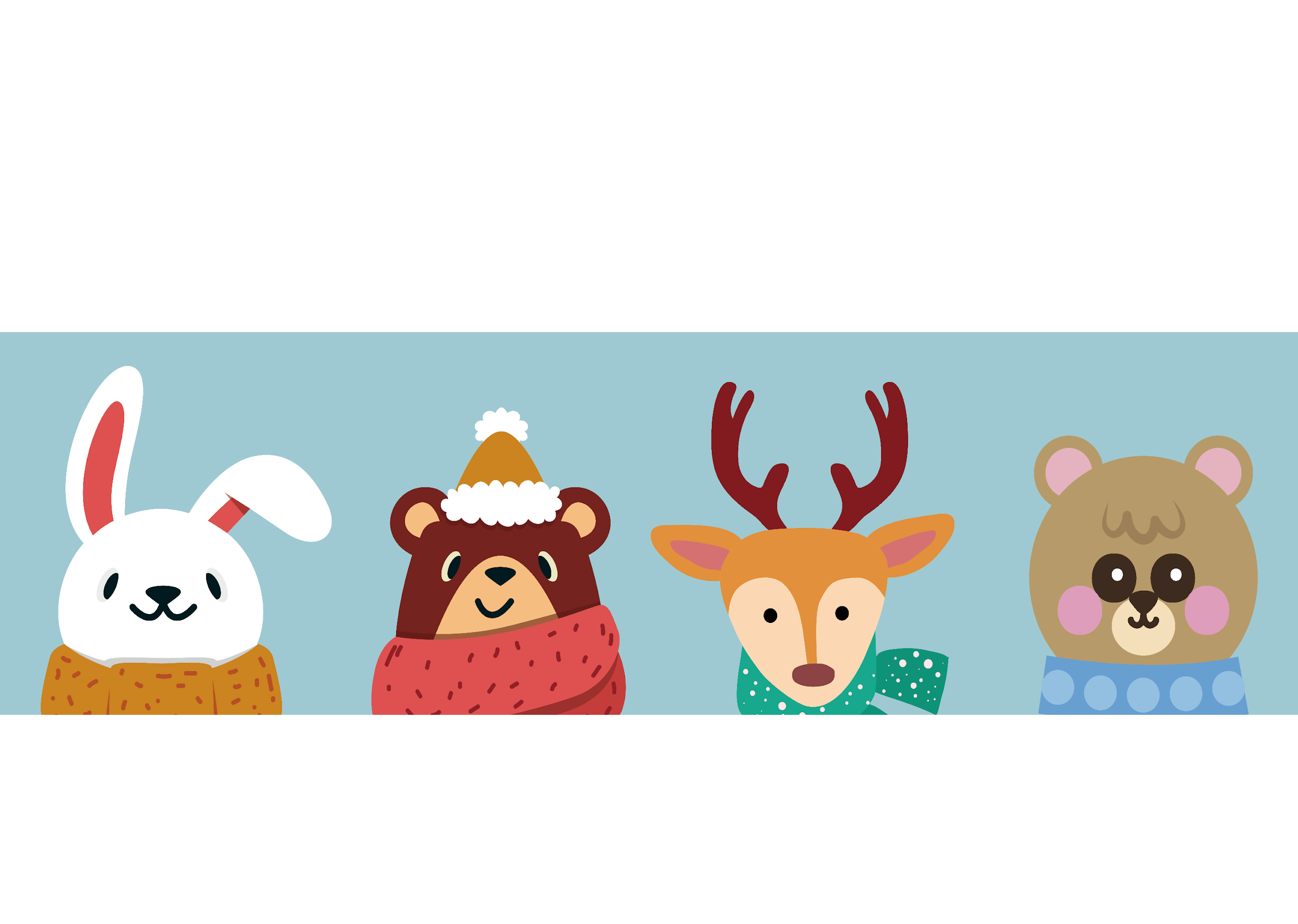 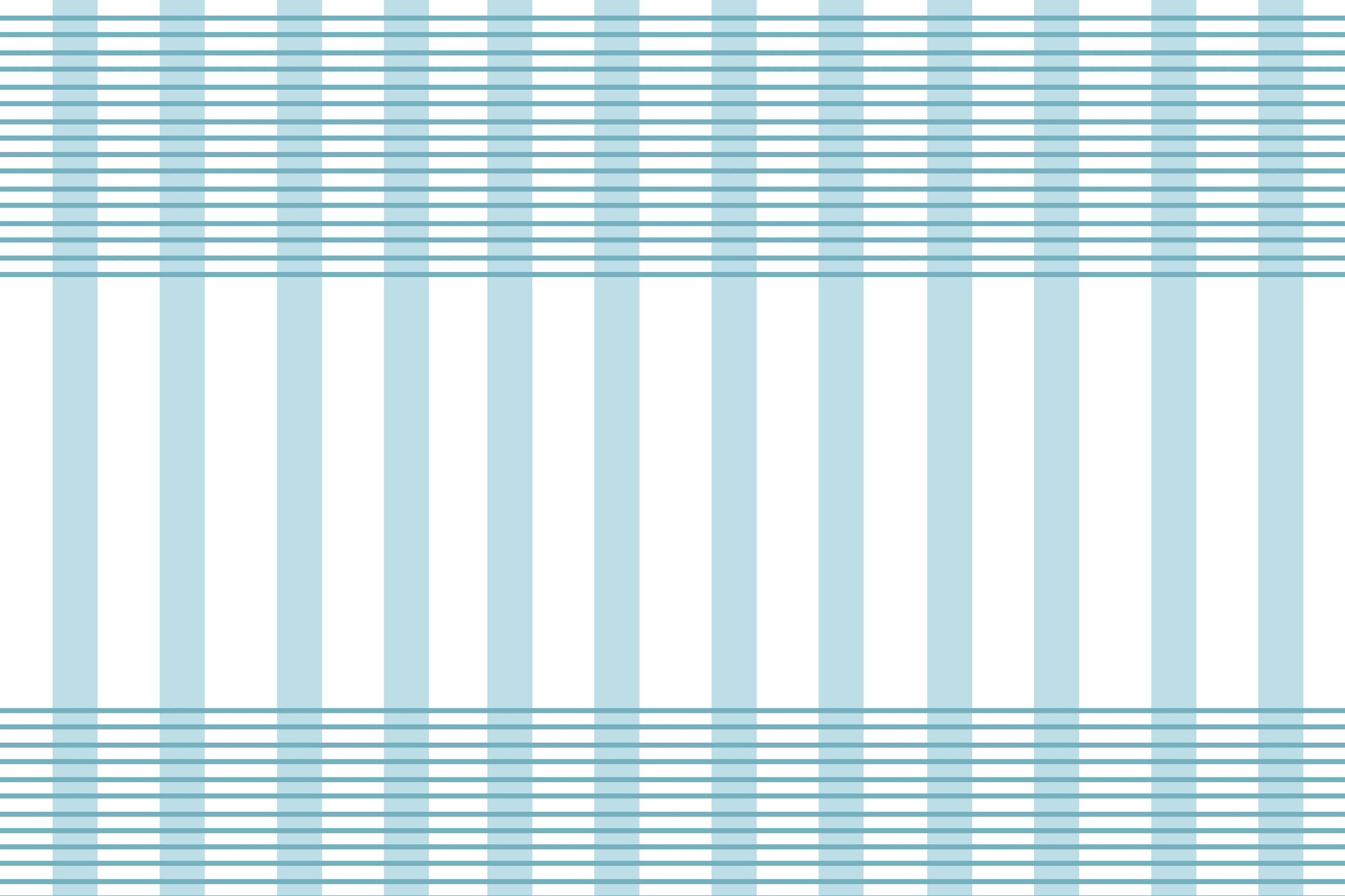 Chào các em!
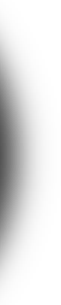 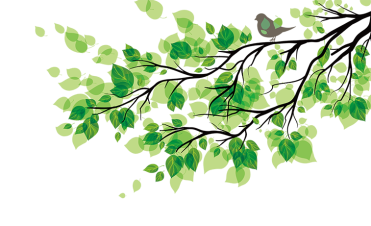 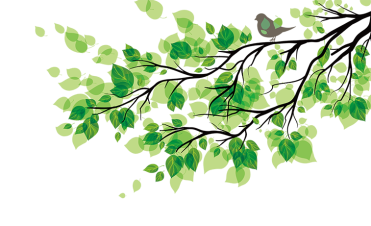 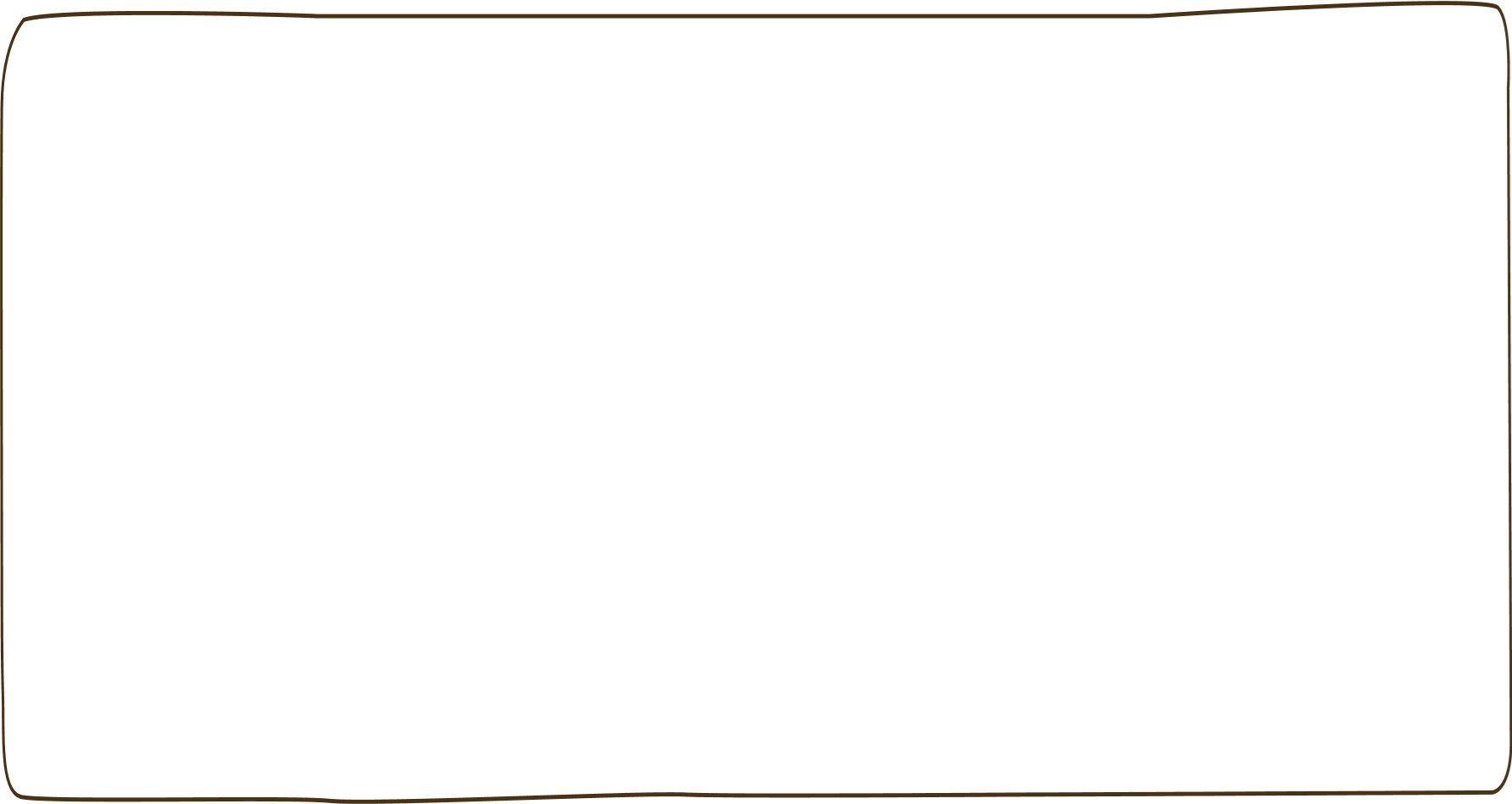 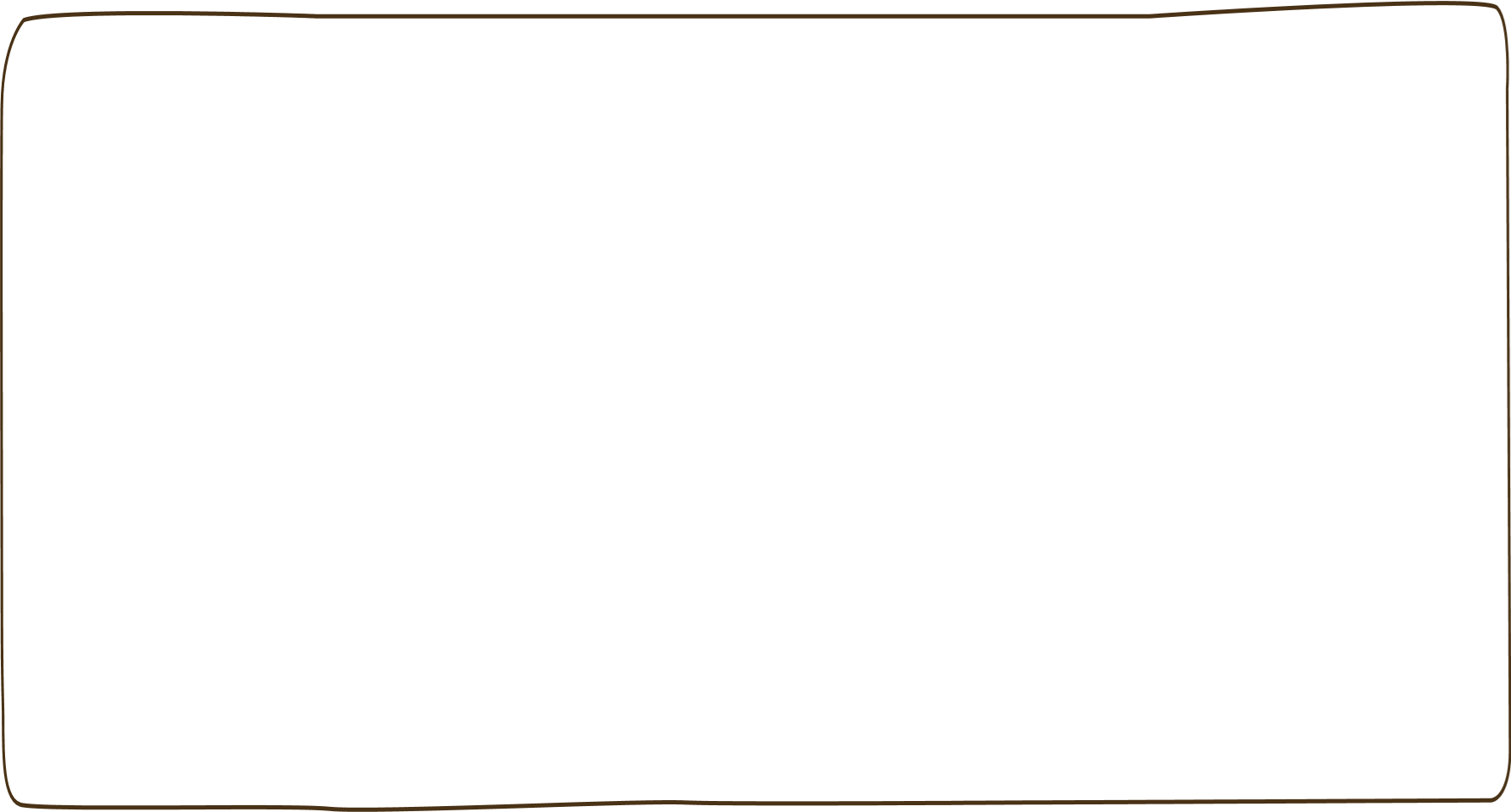 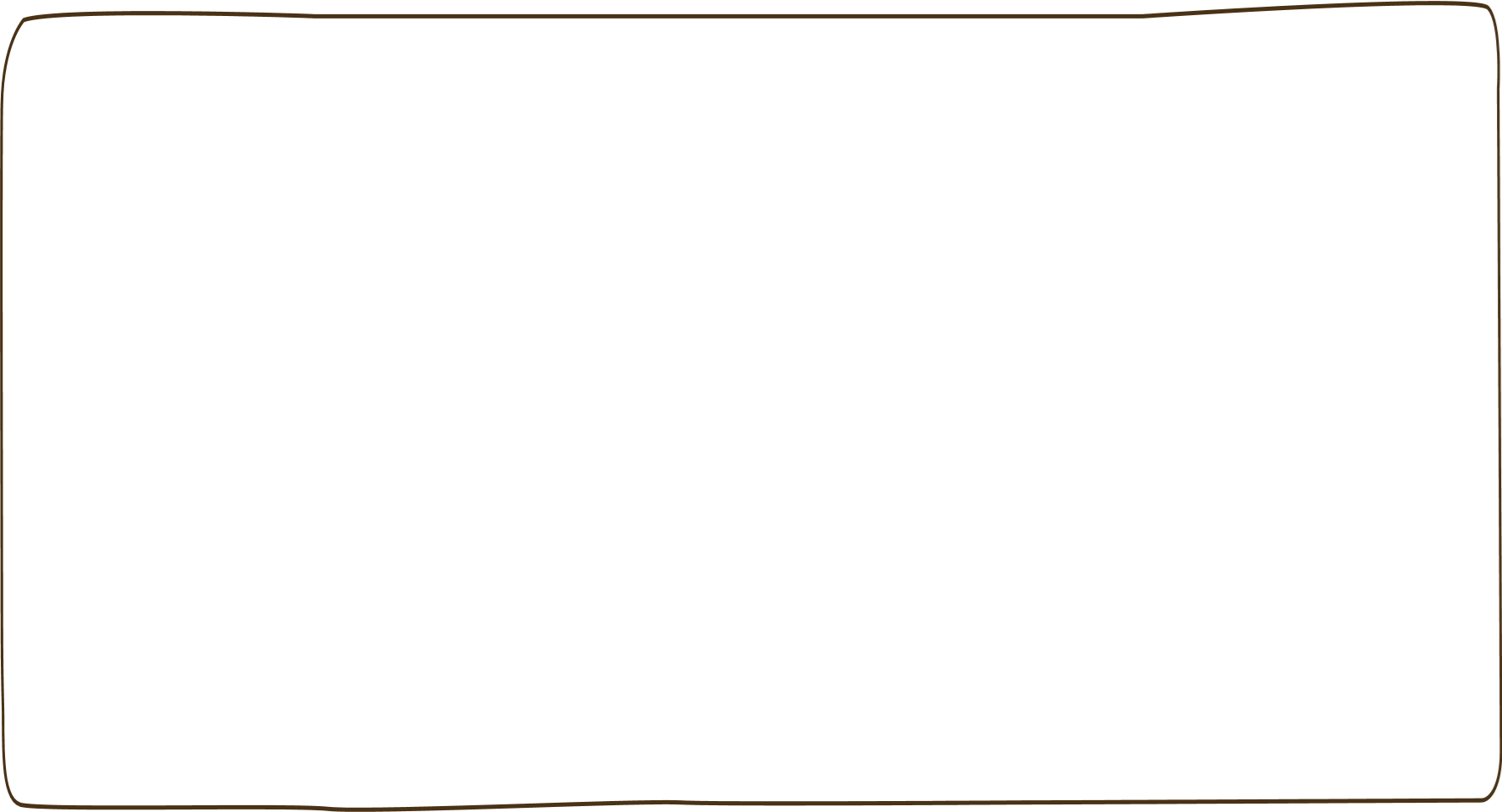 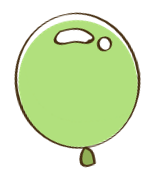 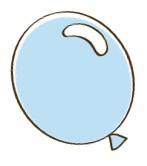 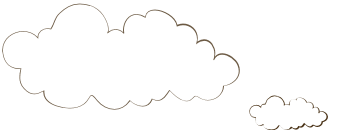 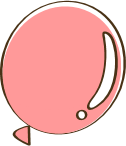 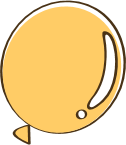 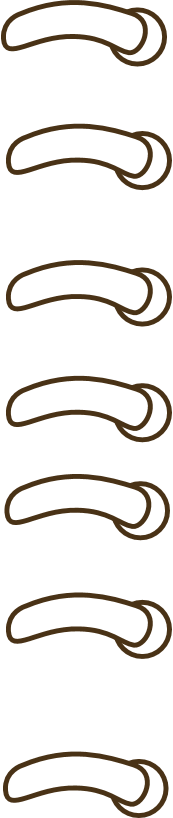 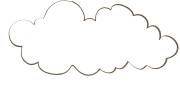 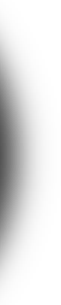 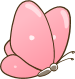 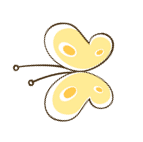 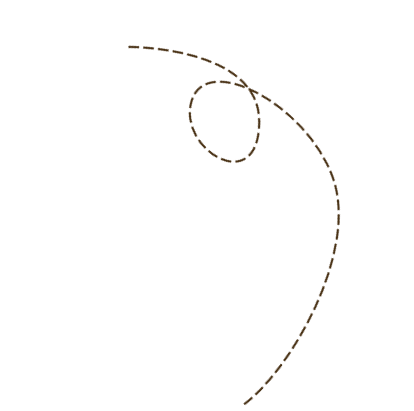 Khởi động
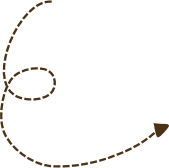 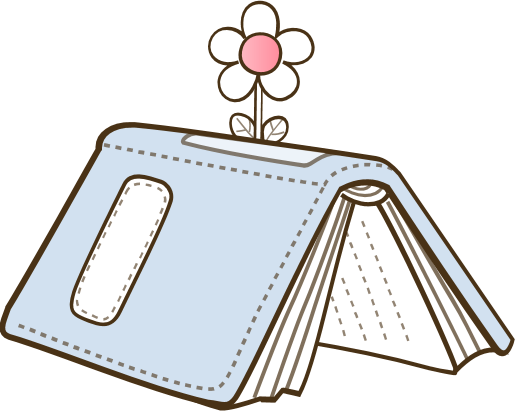 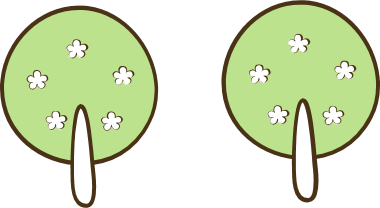 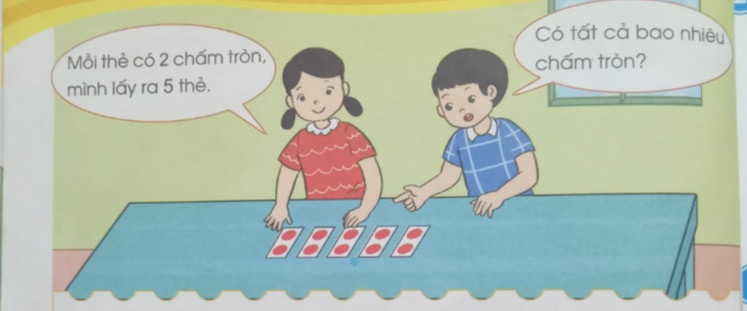 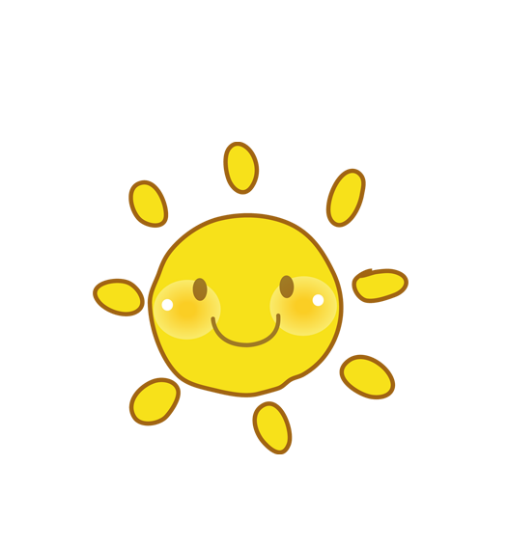 Thứ  Hai  ngày 27 tháng 12 năm 2021
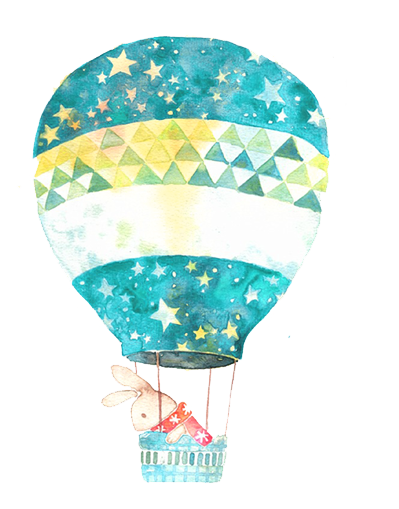 Toán
Bài 52: Làm quen với phép nhân 
– Dấu nhân
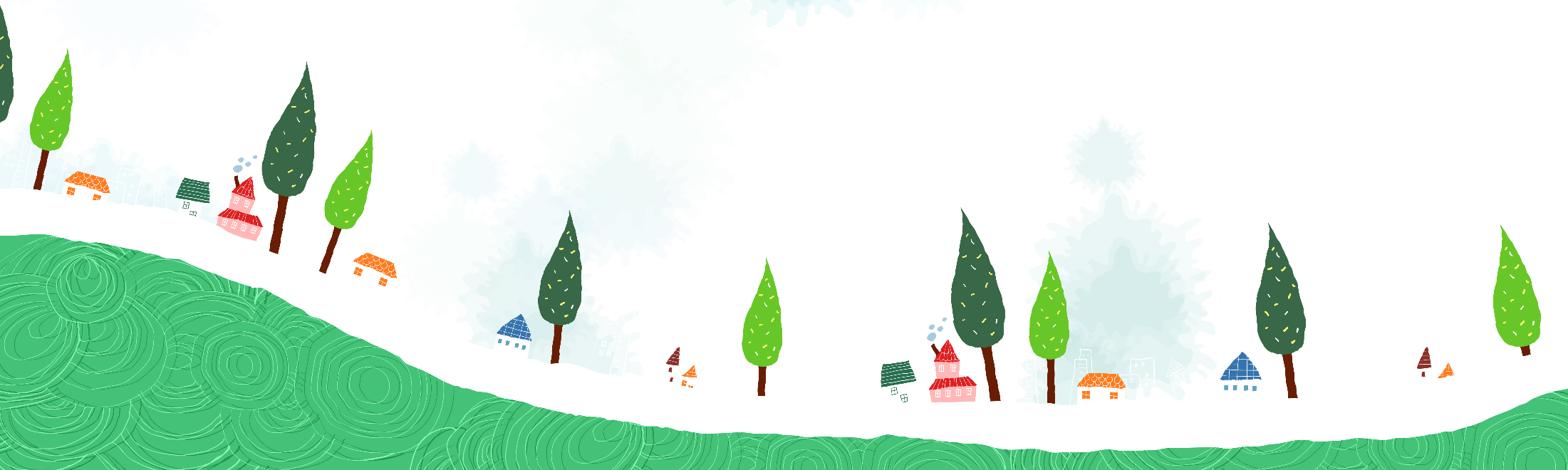 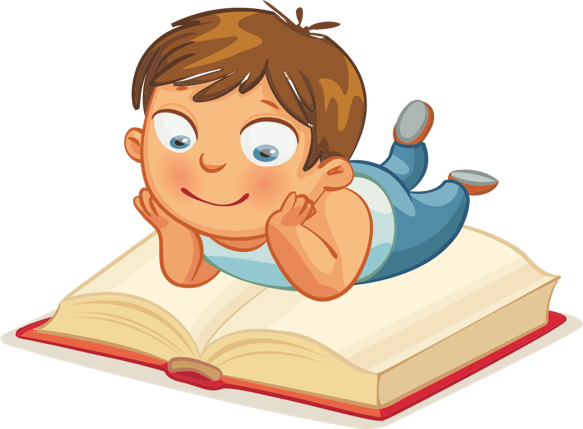 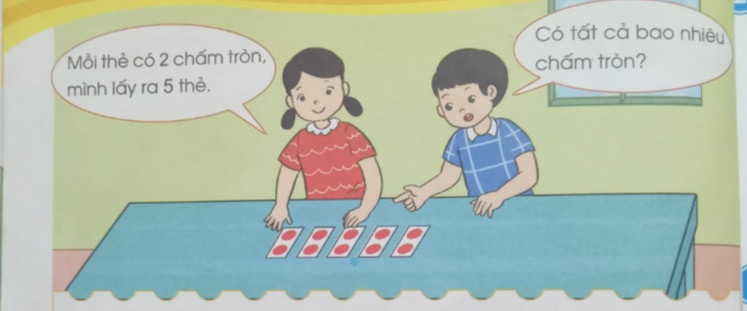 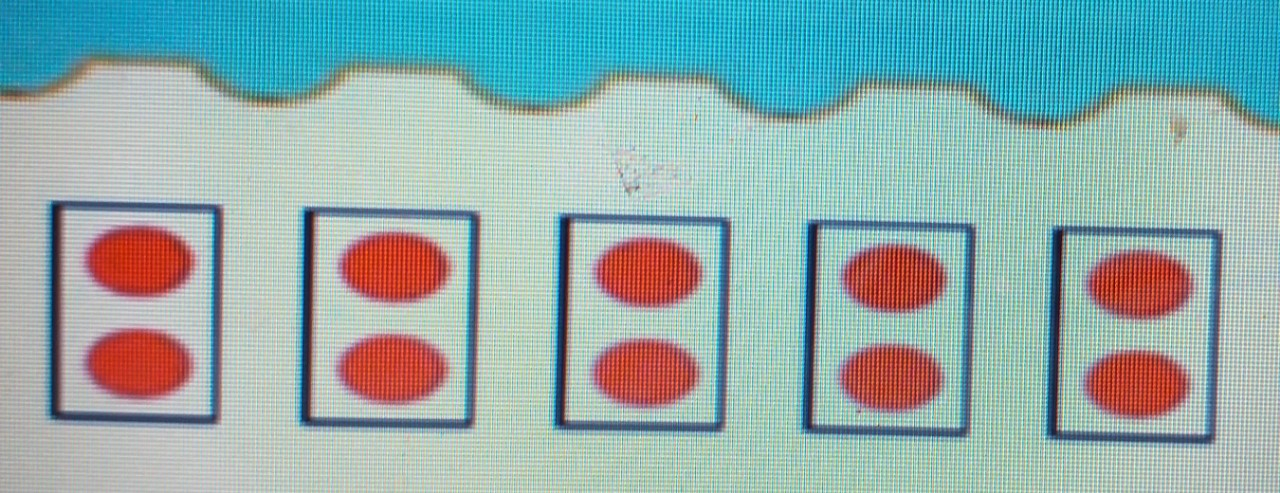 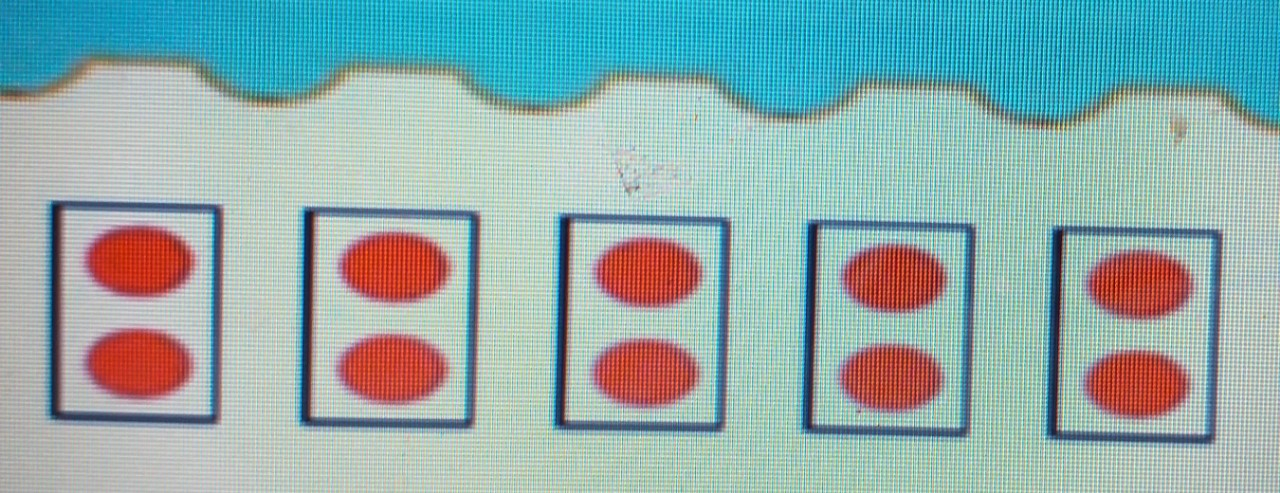 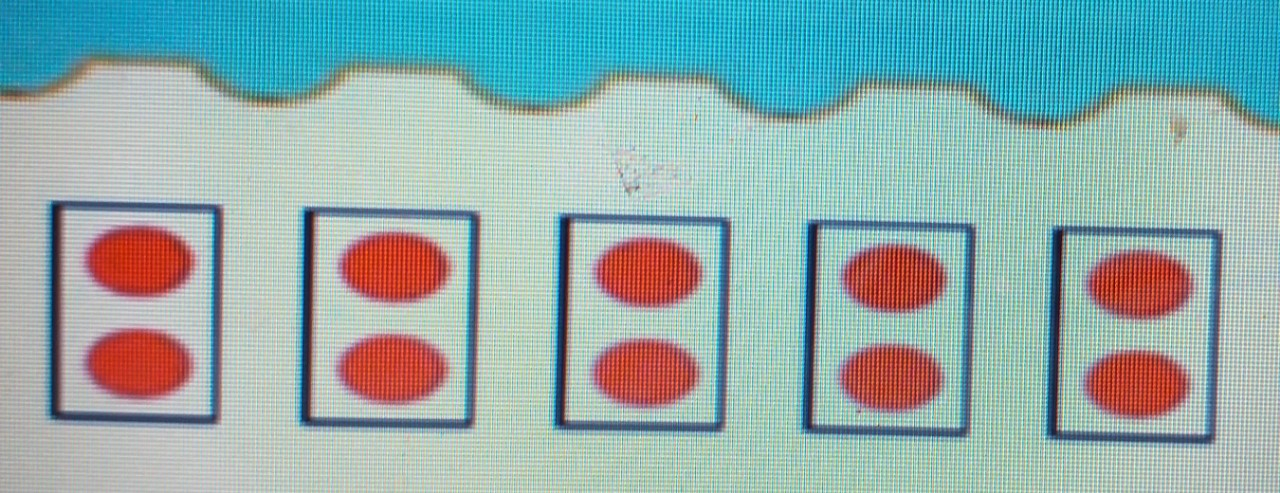 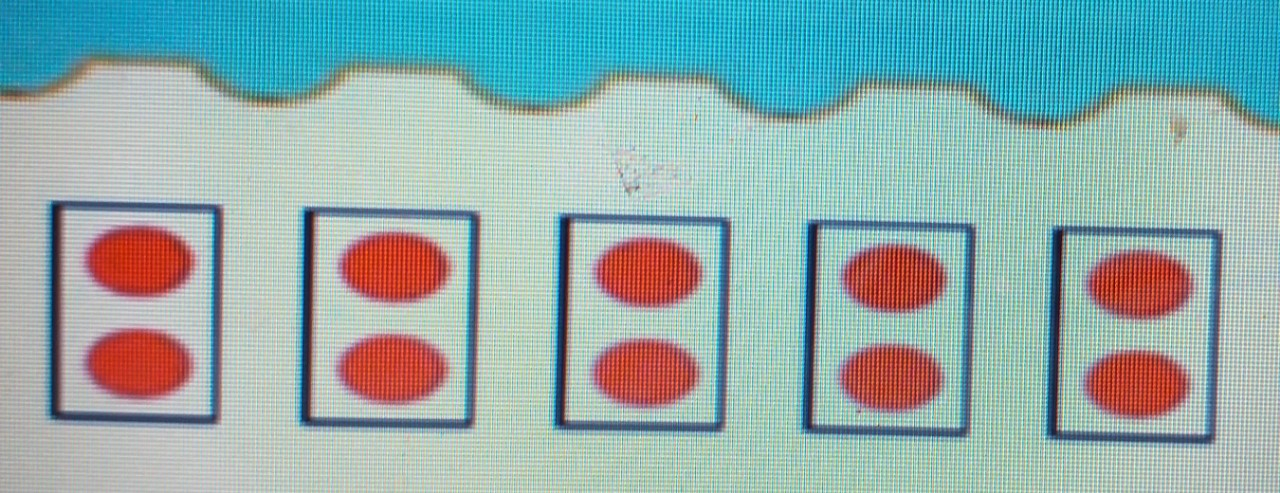 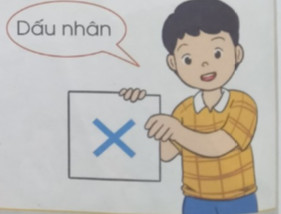 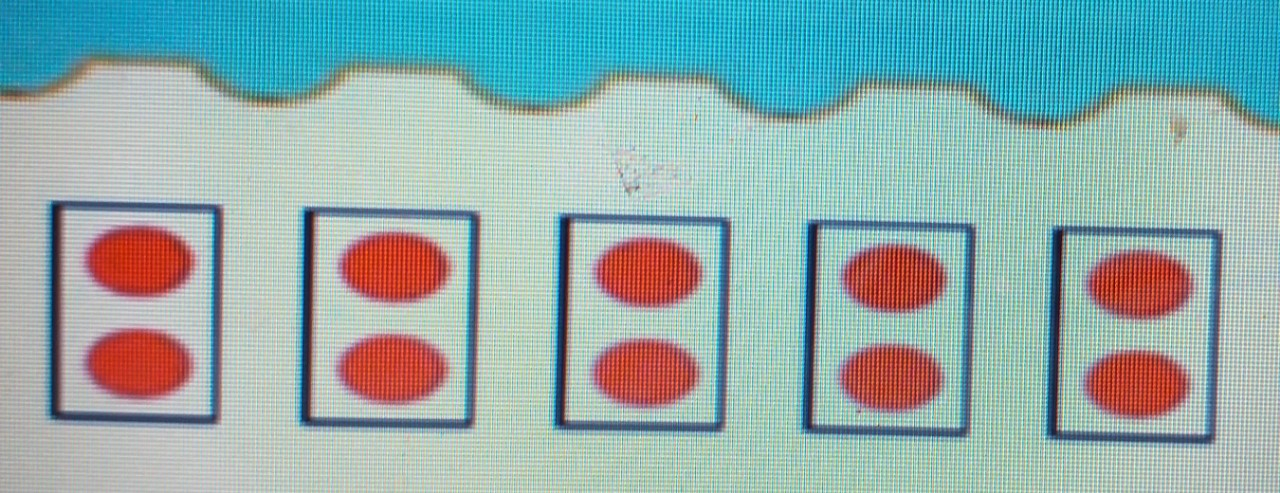 2 được lấy 5 lần
2 x 5 = 10
1. Xem hình rồi nói (theo mẫu):
Mẫu:
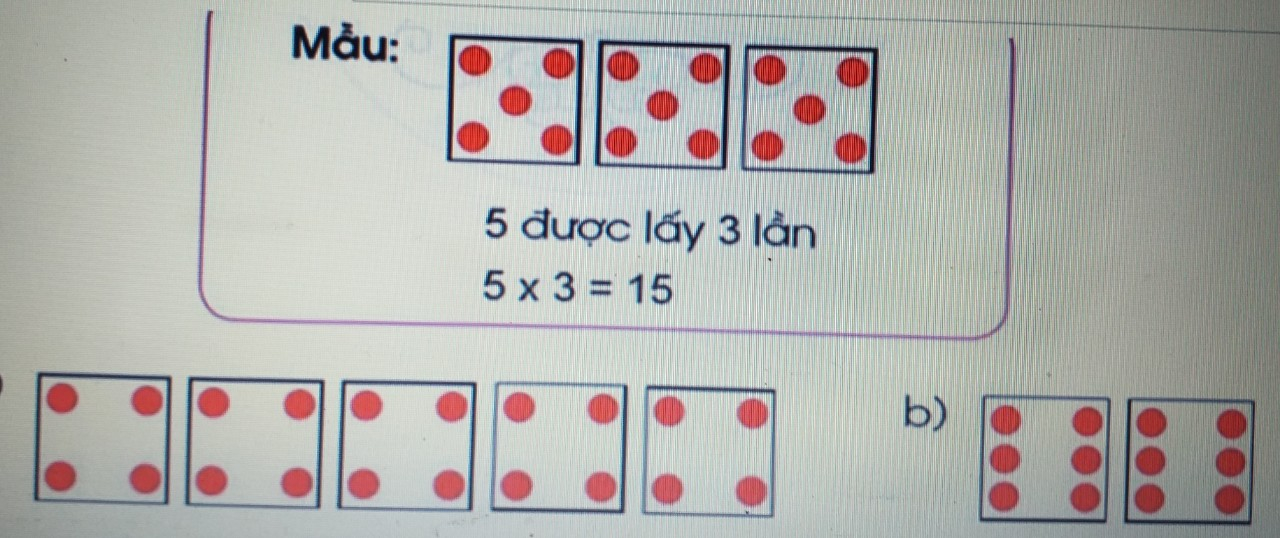 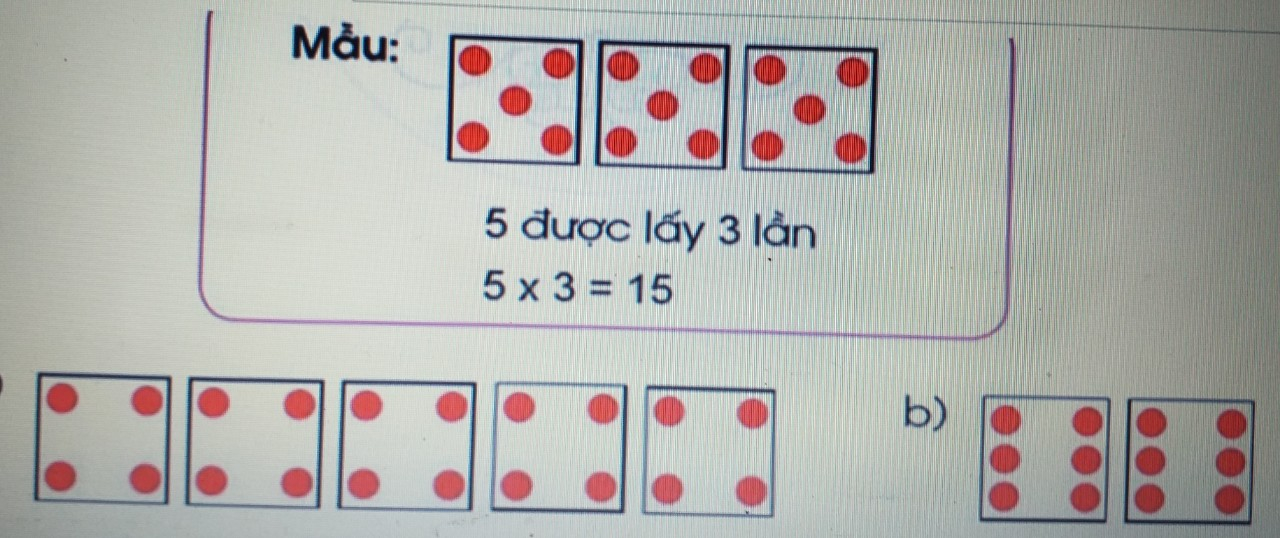 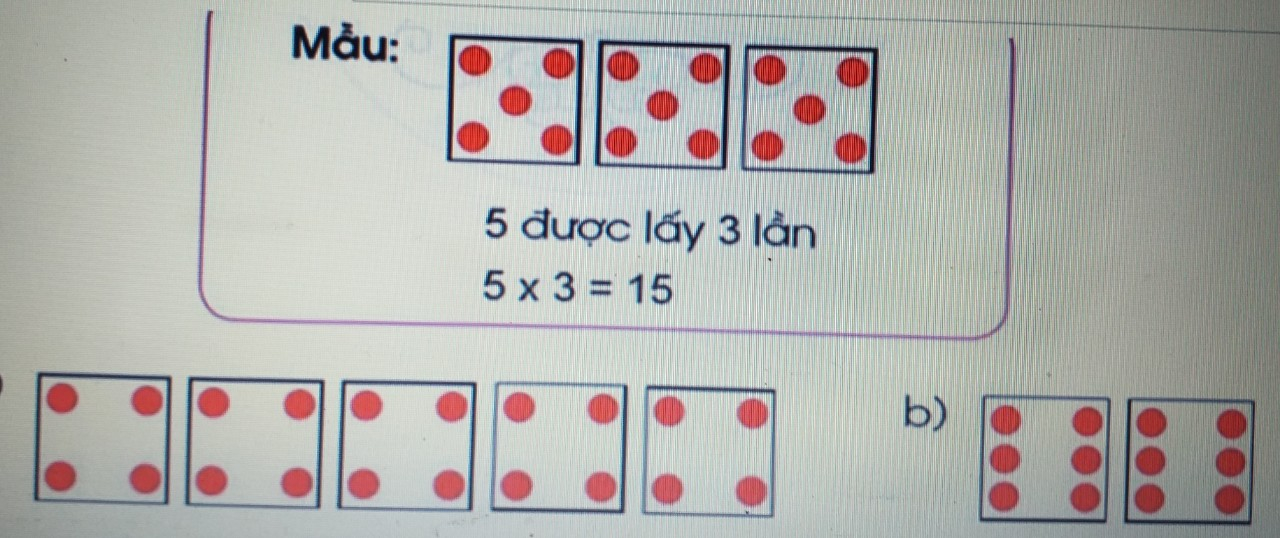 5 được lấy 3 lần
5 x 3 = 15
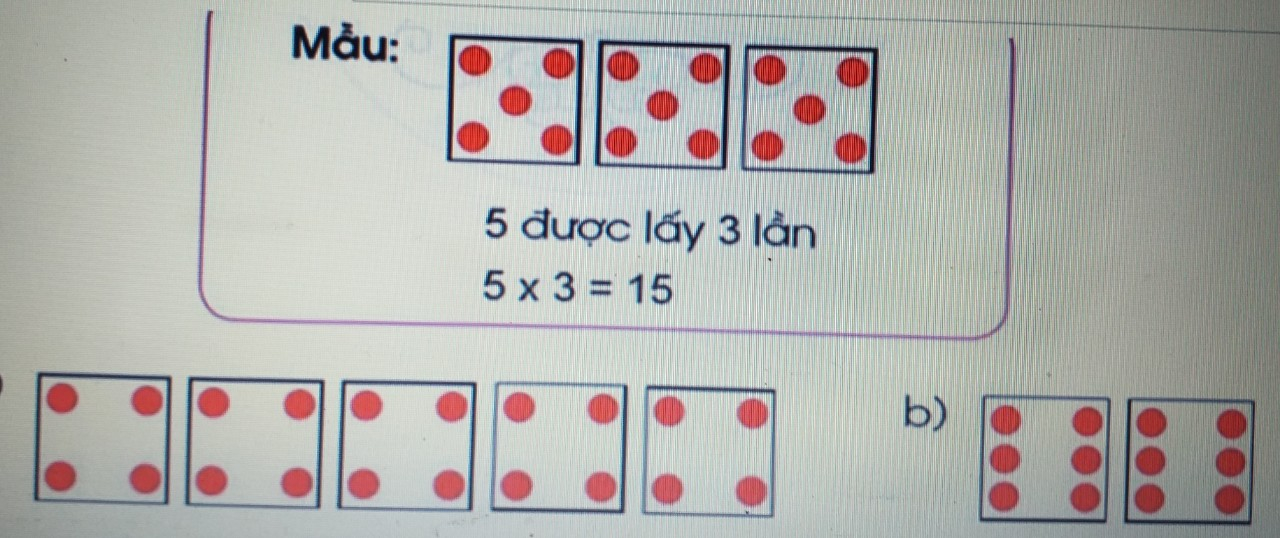 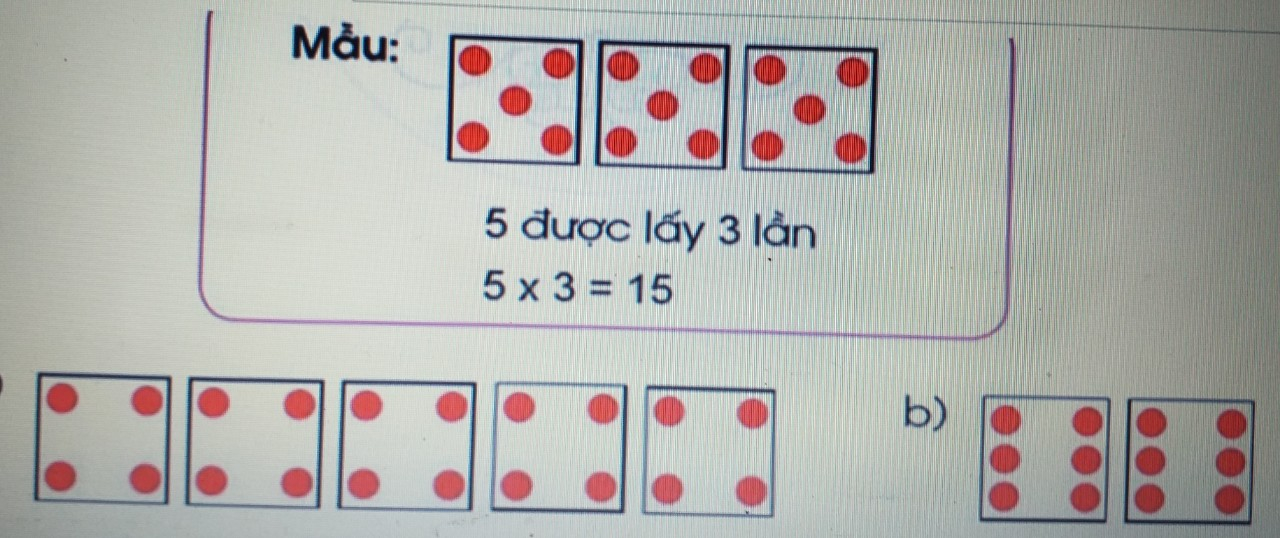 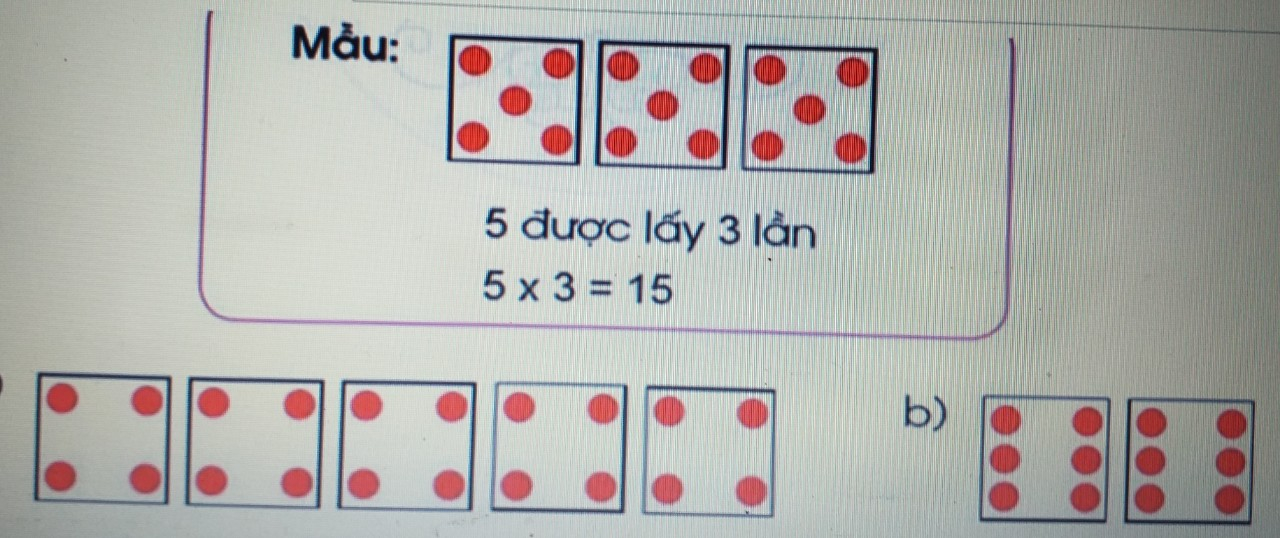 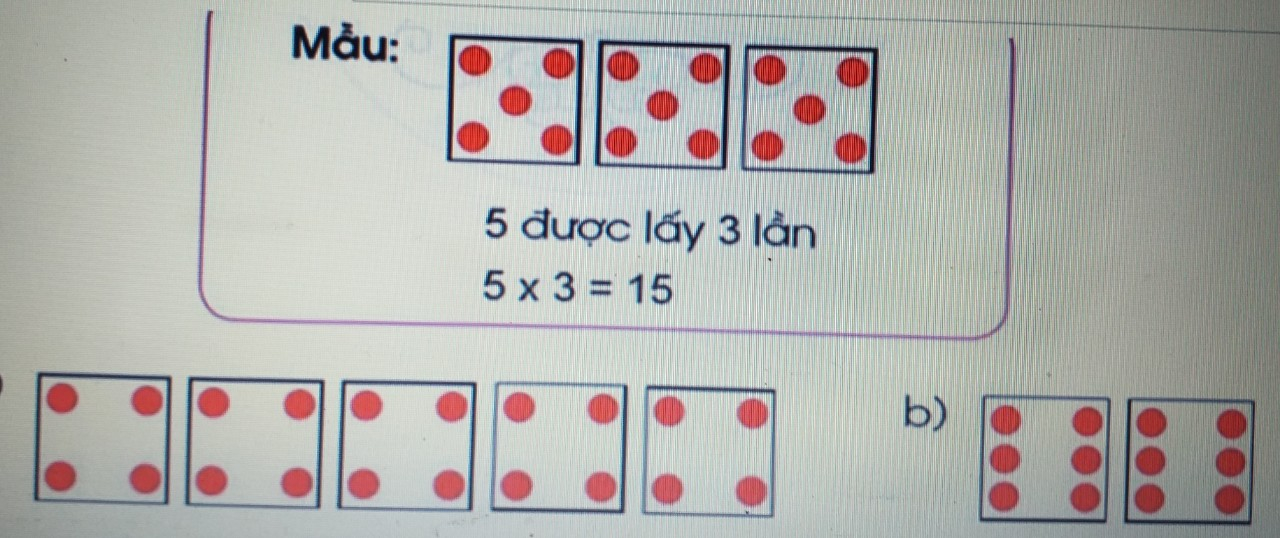 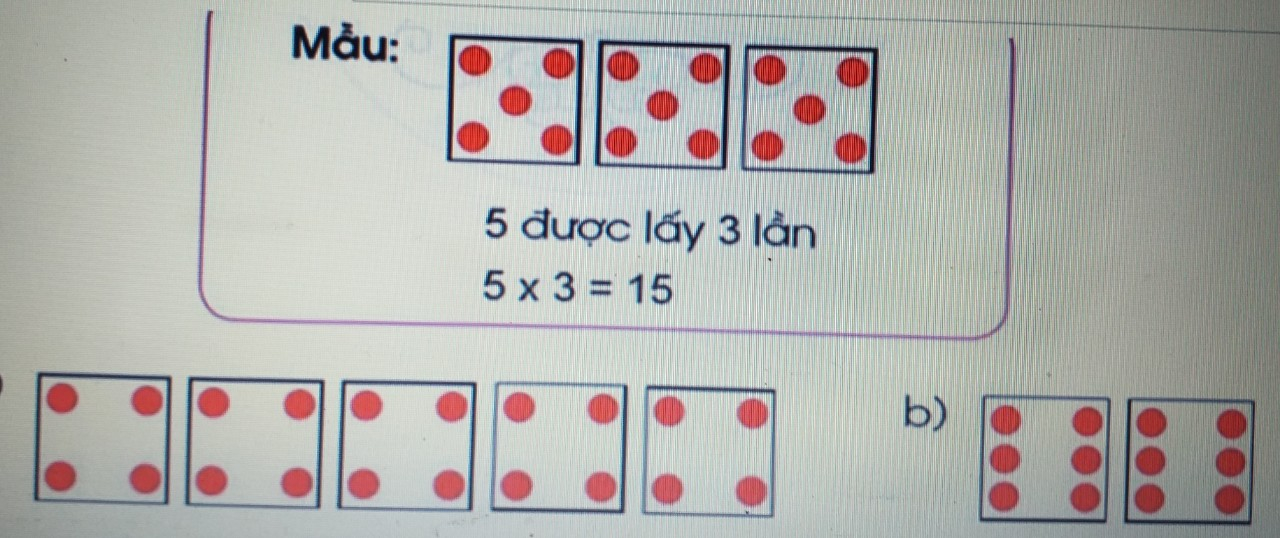 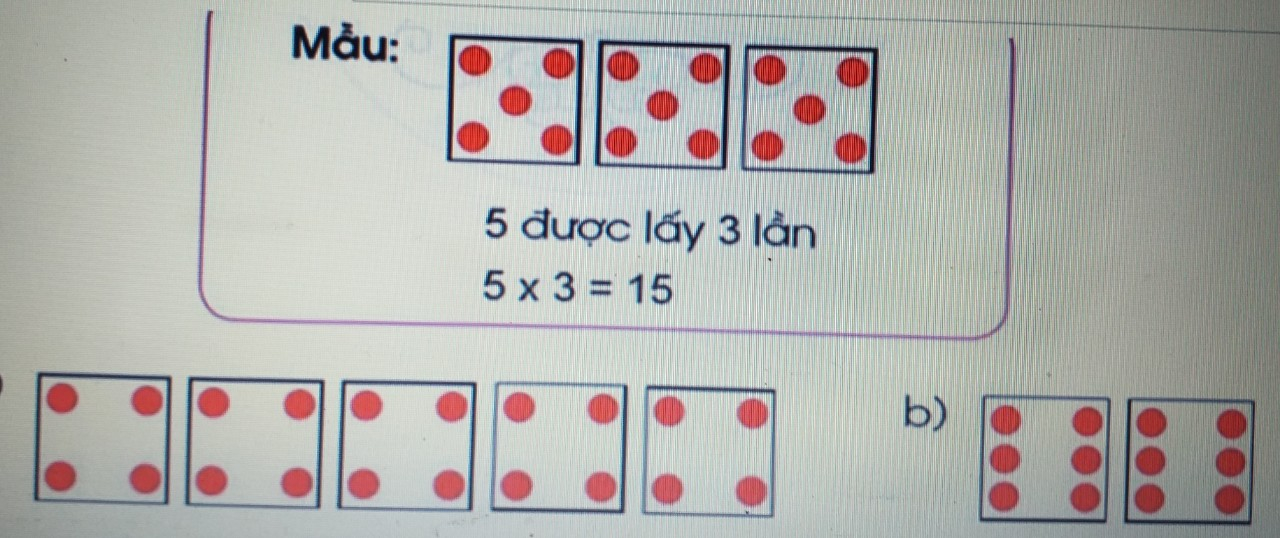 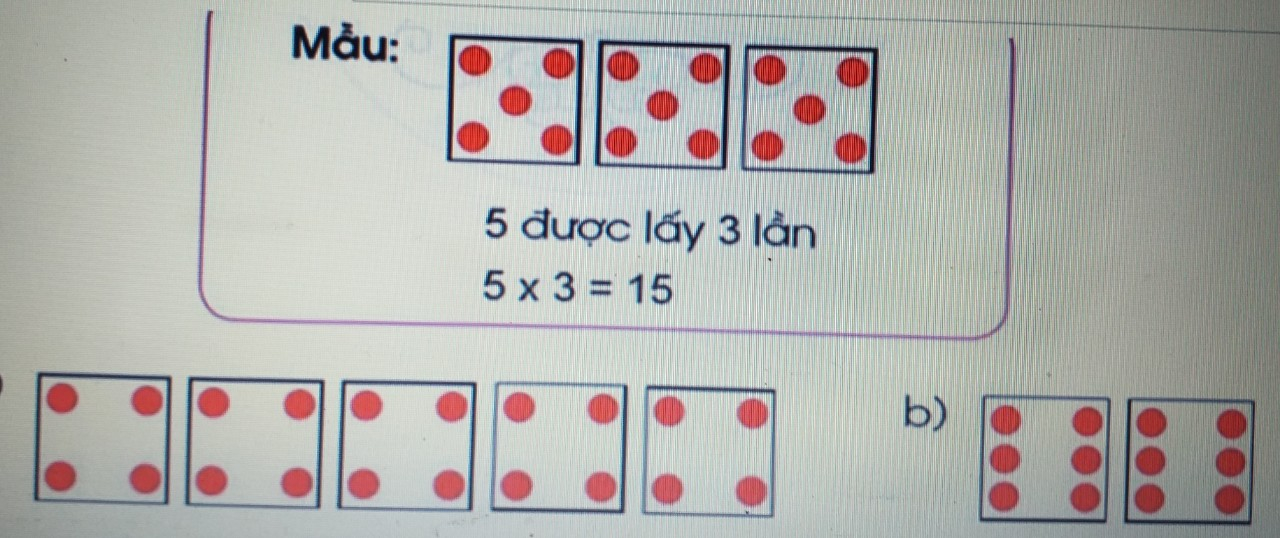 4 được lấy 5 lần
4 x 5 = 20
6 được lấy 2 lần
6 x 2 = 12
6
2. Chọn phép nhân thích hợp với mỗi tranh vẽ:
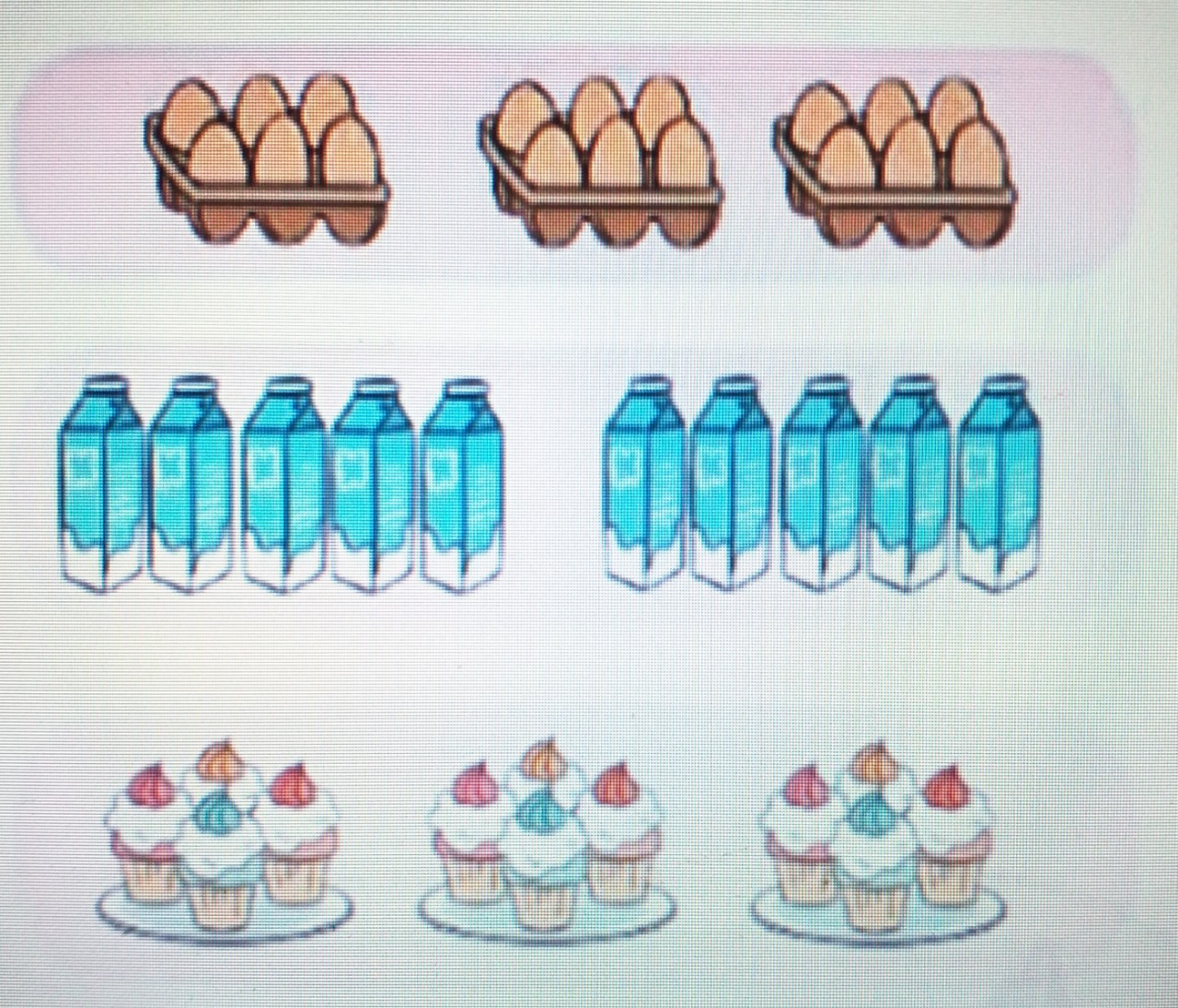 5 x 2
6 x 3
4 x 3
7
3. Xếp các chấm tròn thích hợp với mỗi phép nhân sau:
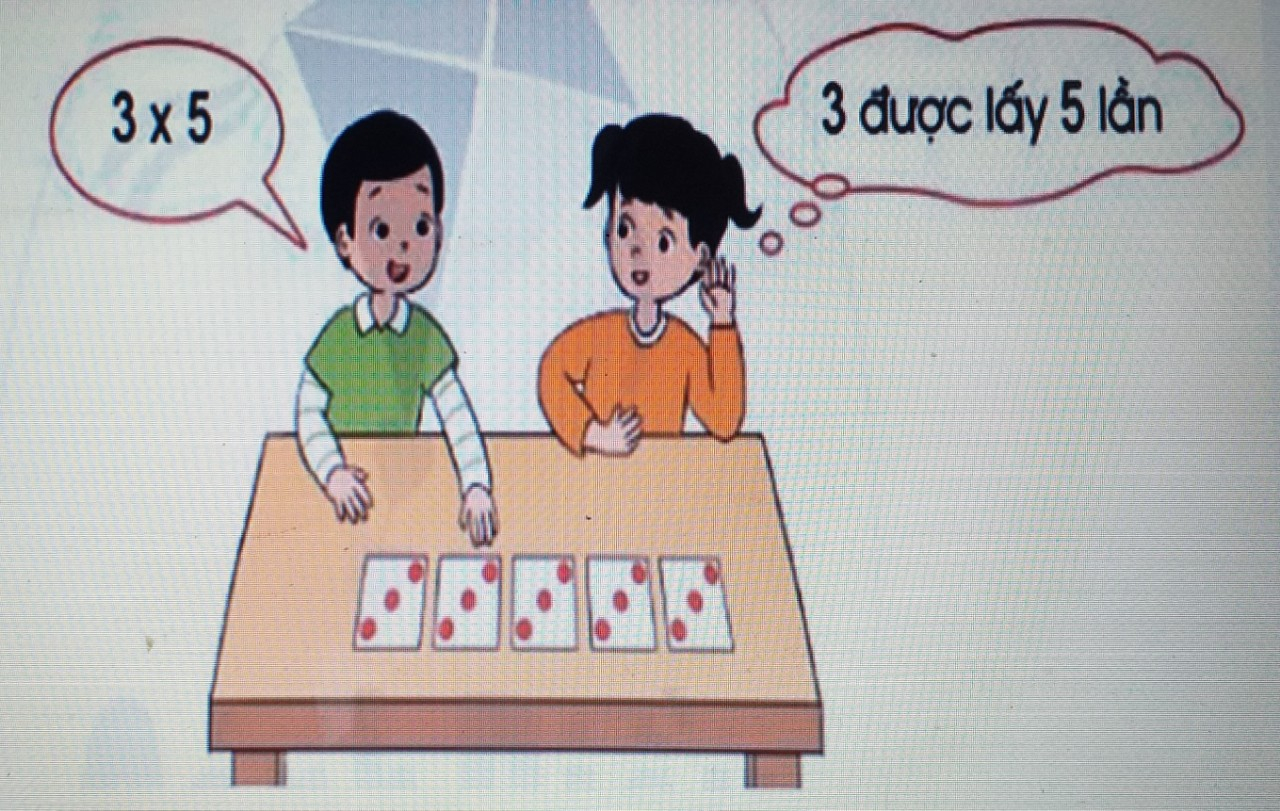 3 x 2 
4 x 3 
5 x 4 
5 x 5
3 x 5
3 được lấy 5 lần
8
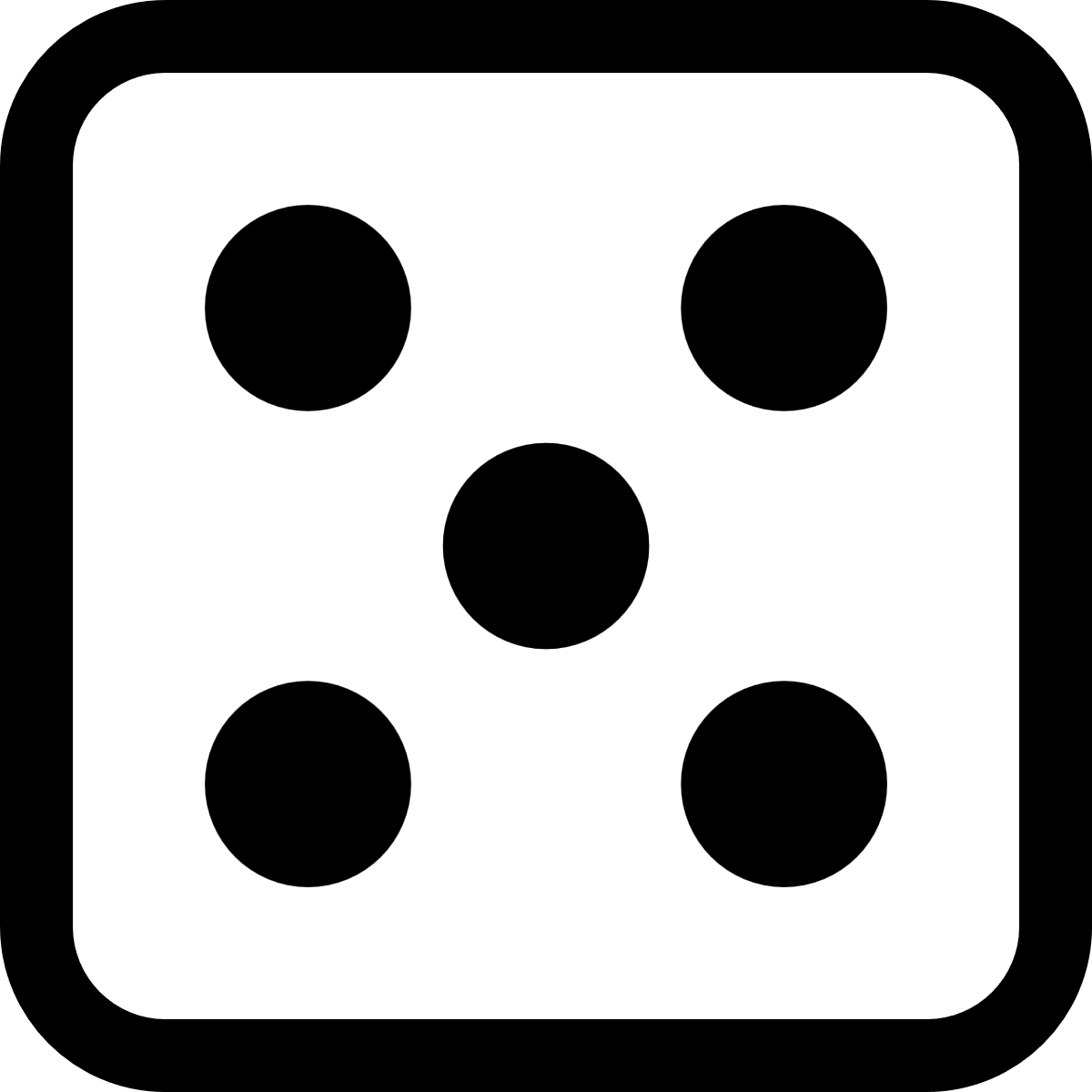 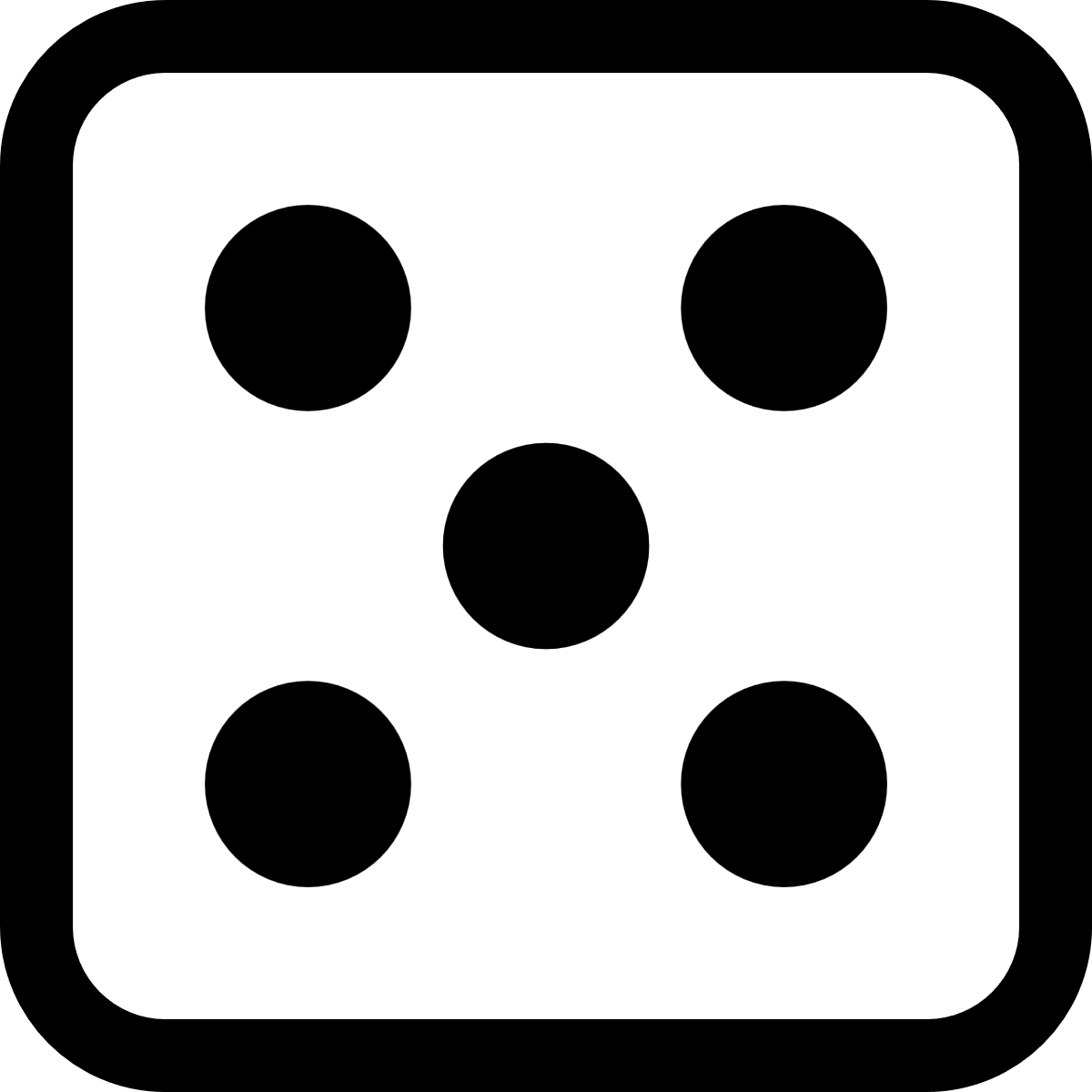 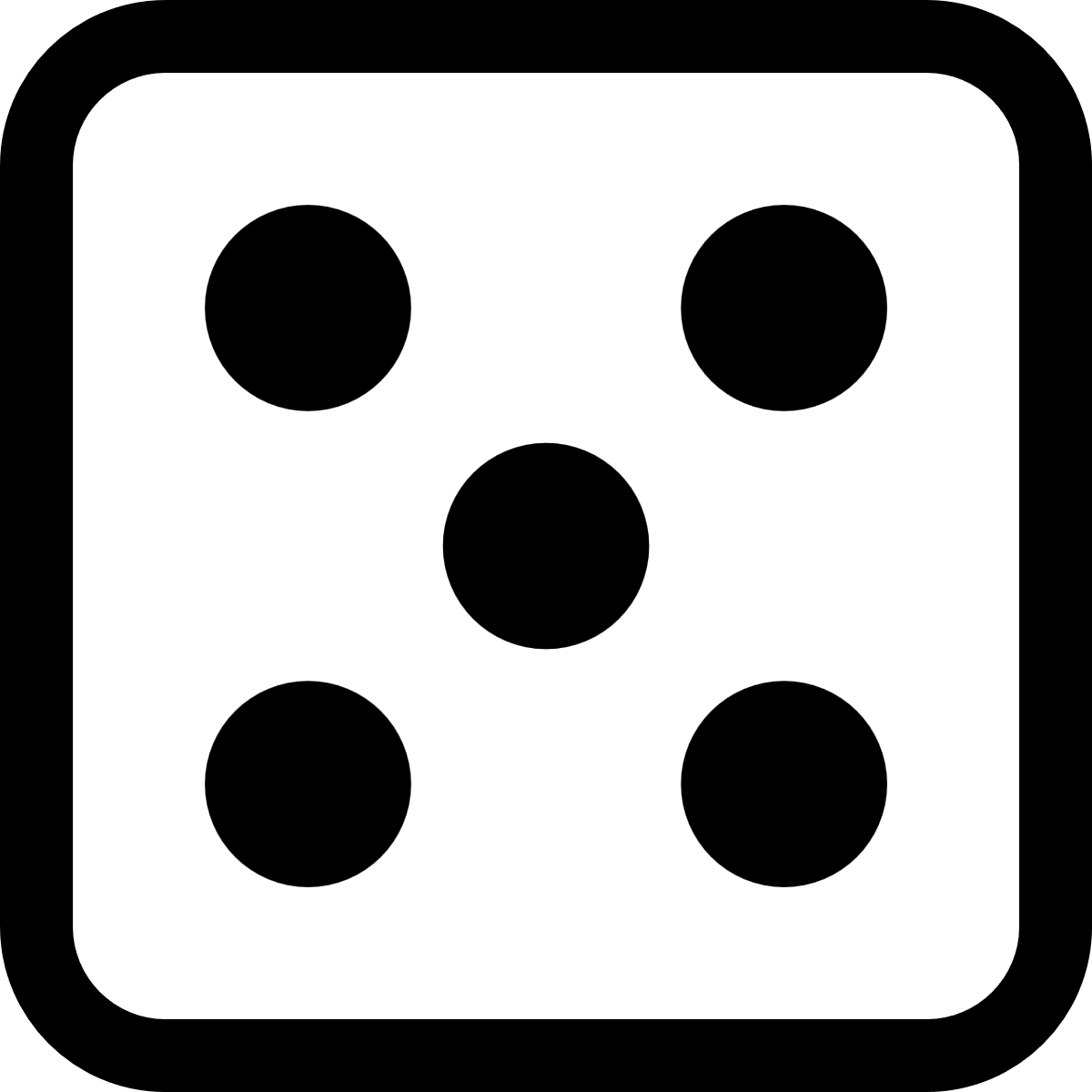 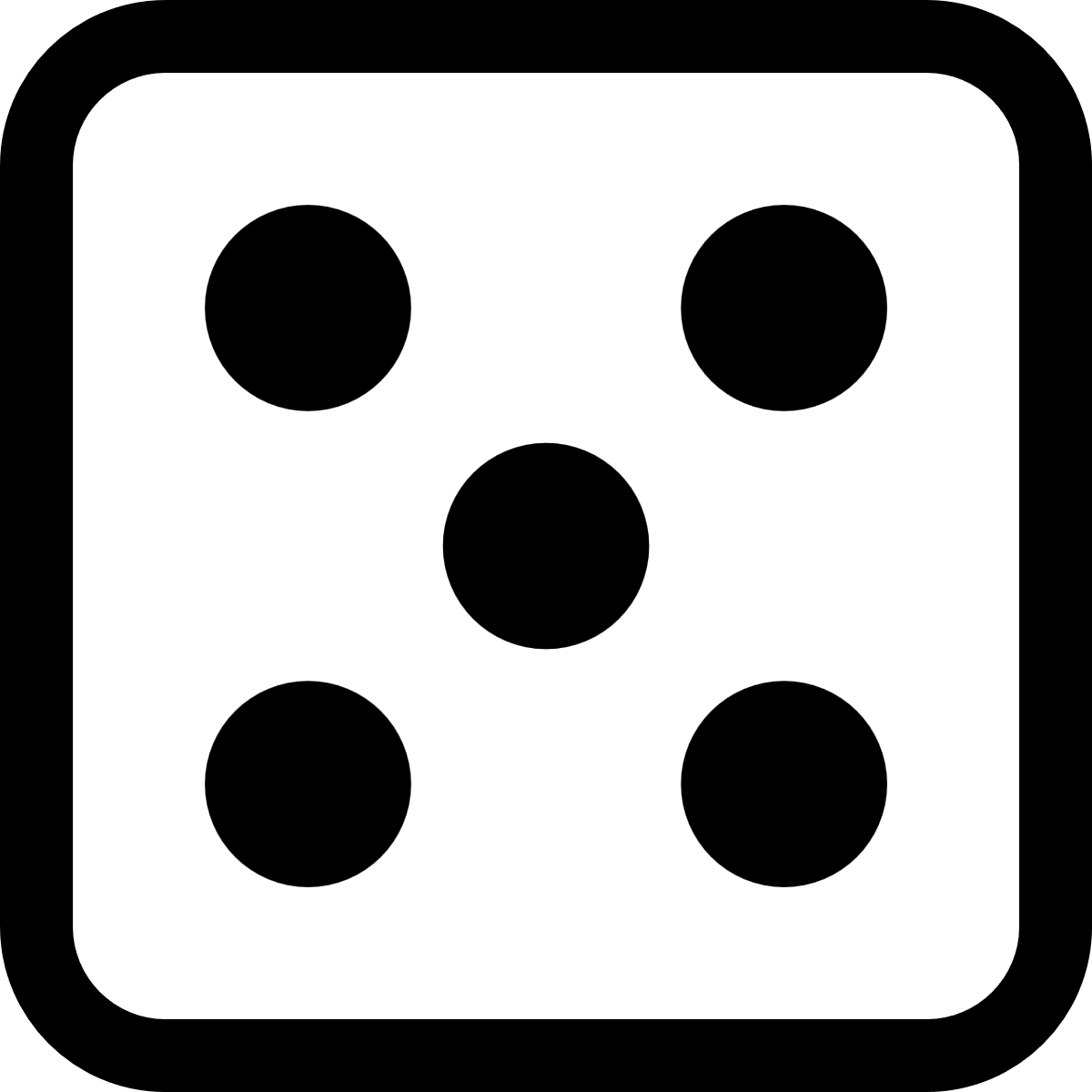 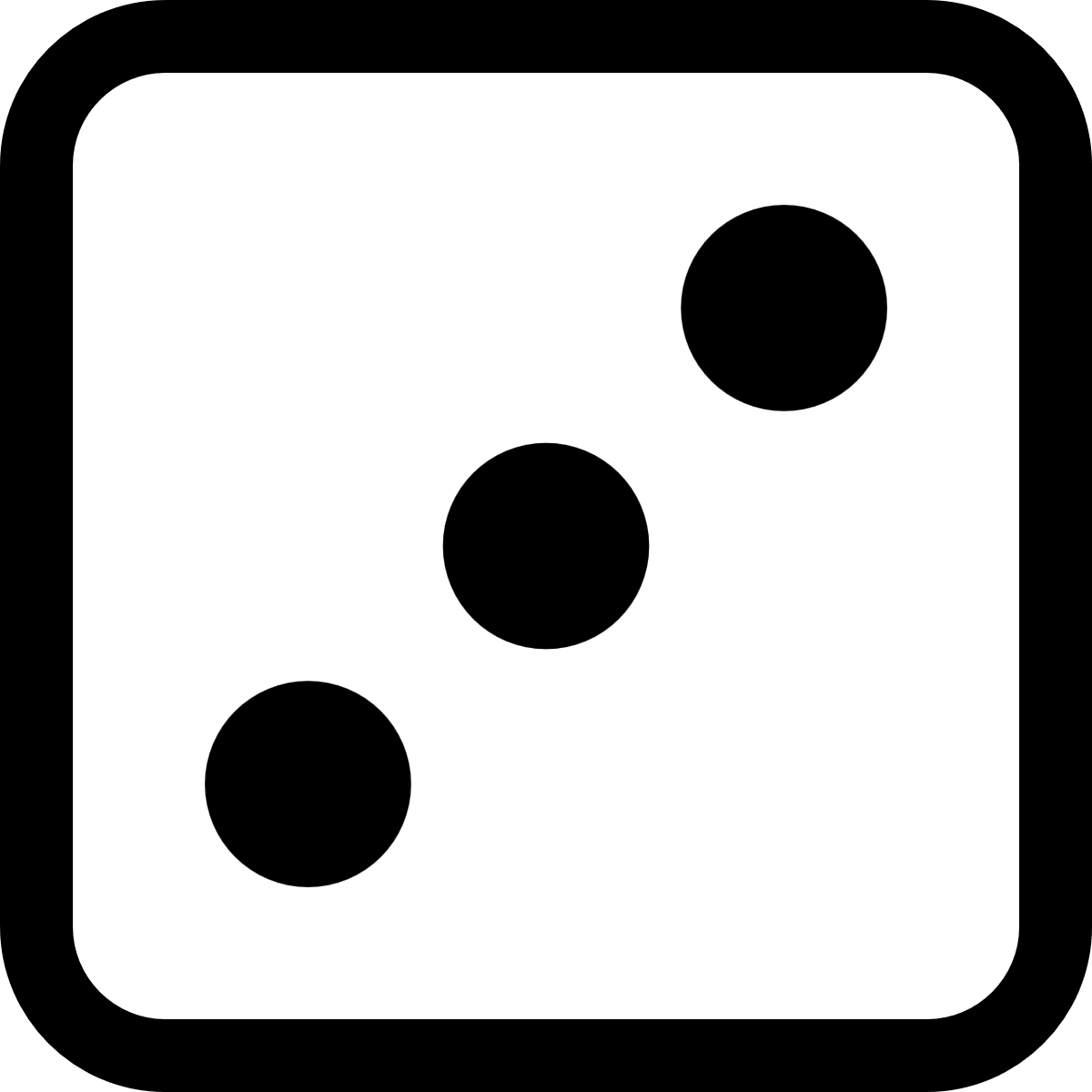 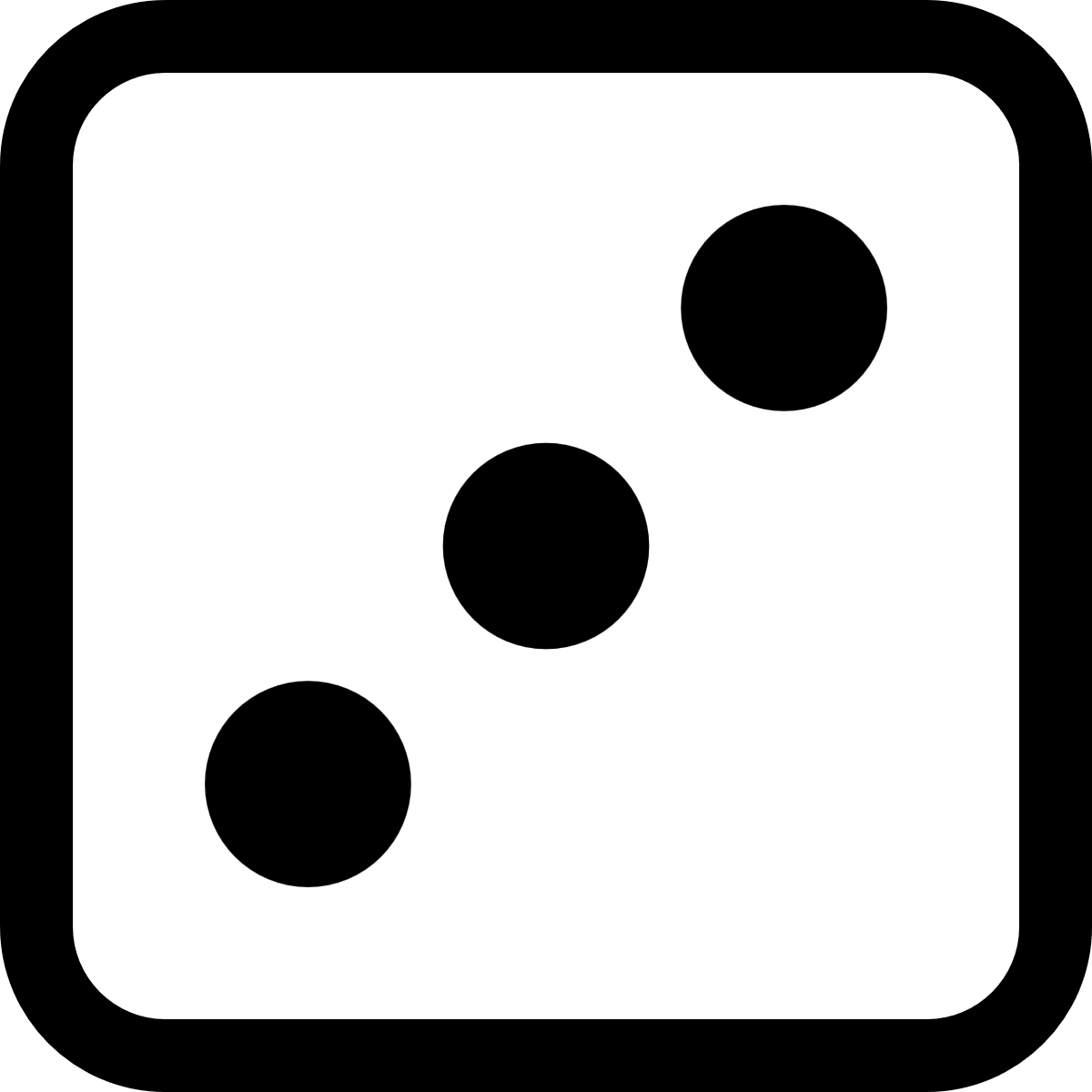 5 được lấy 4 lần
Ta có phép nhân 5 × 4
3 được lấy 2 lần
Ta có phép nhân 3 × 2
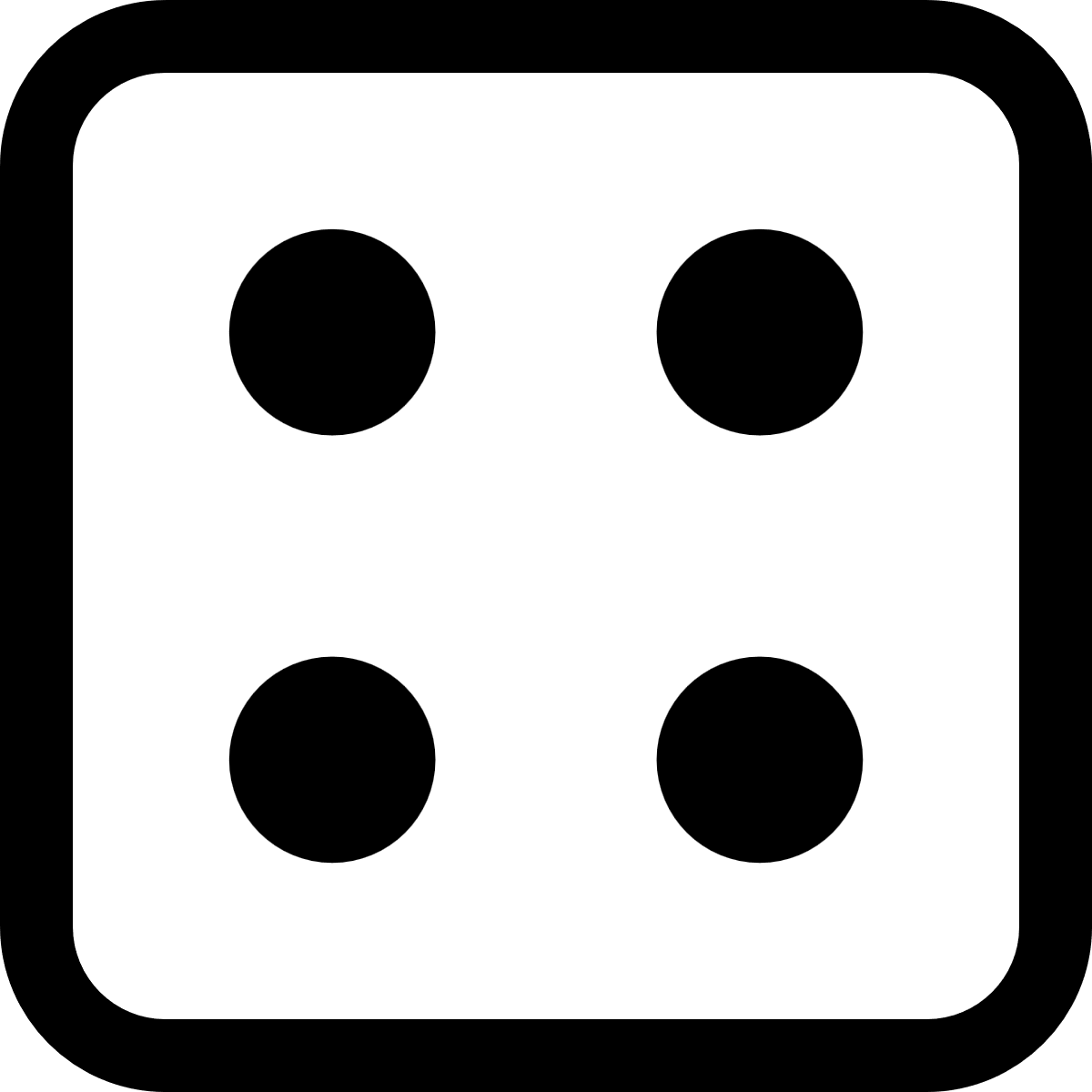 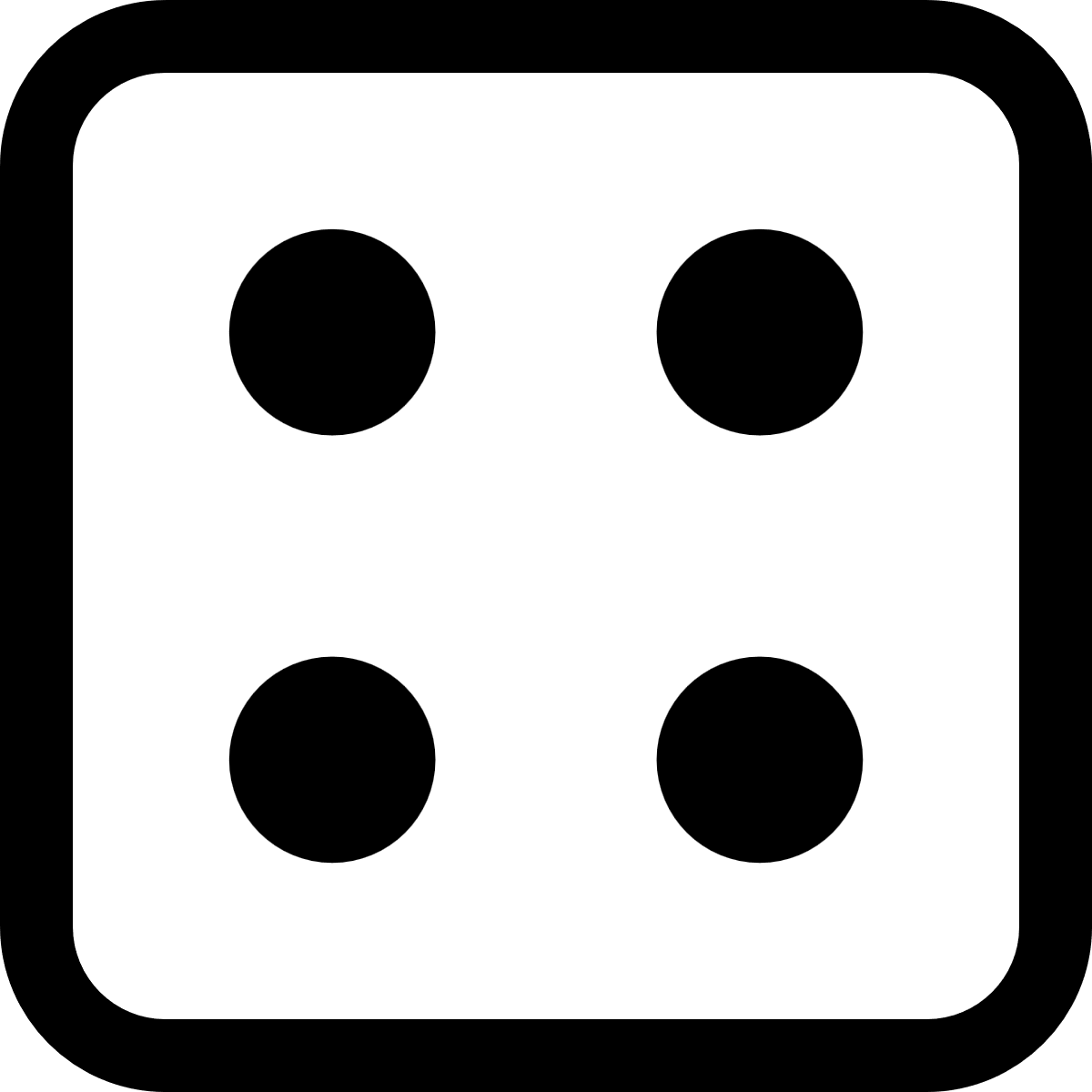 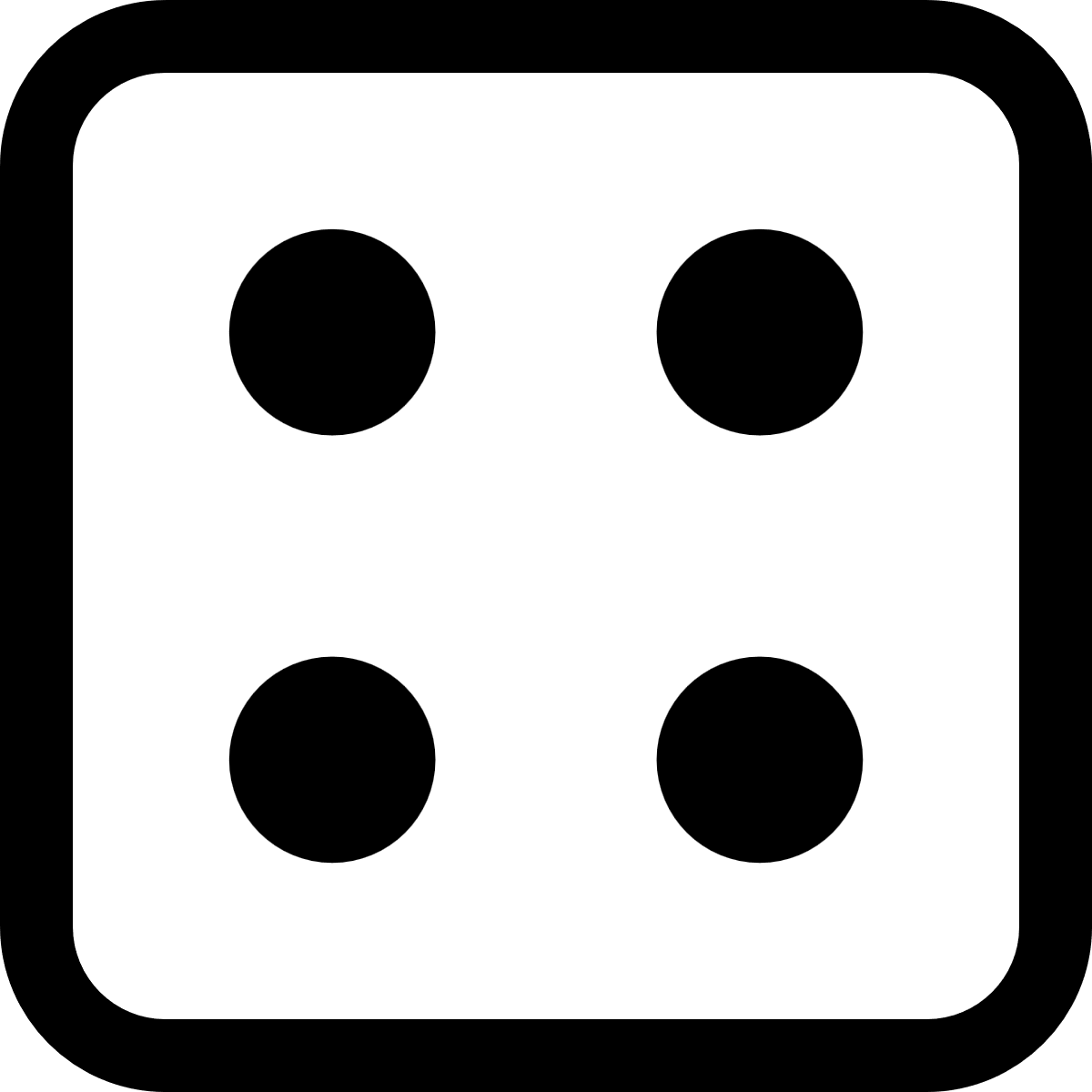 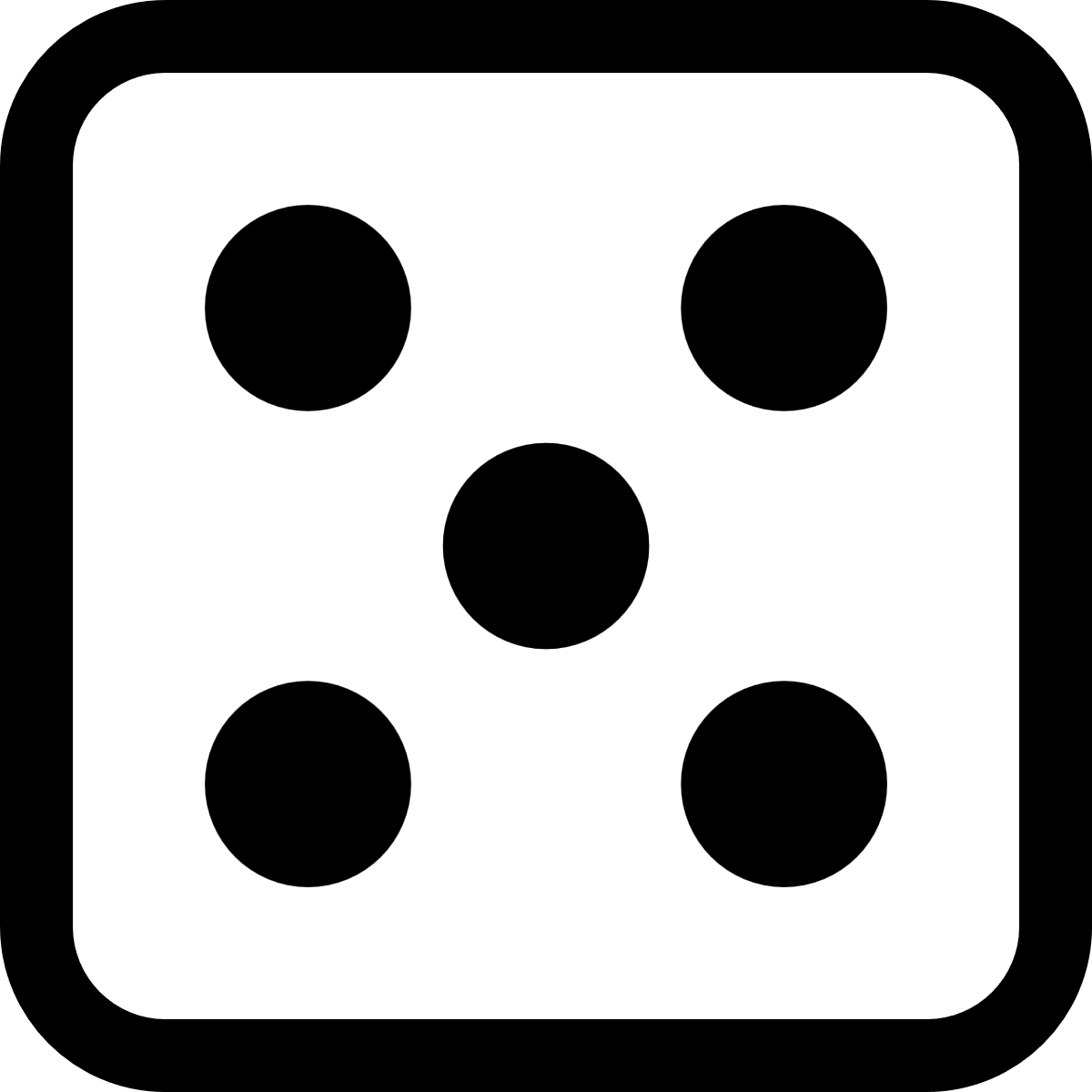 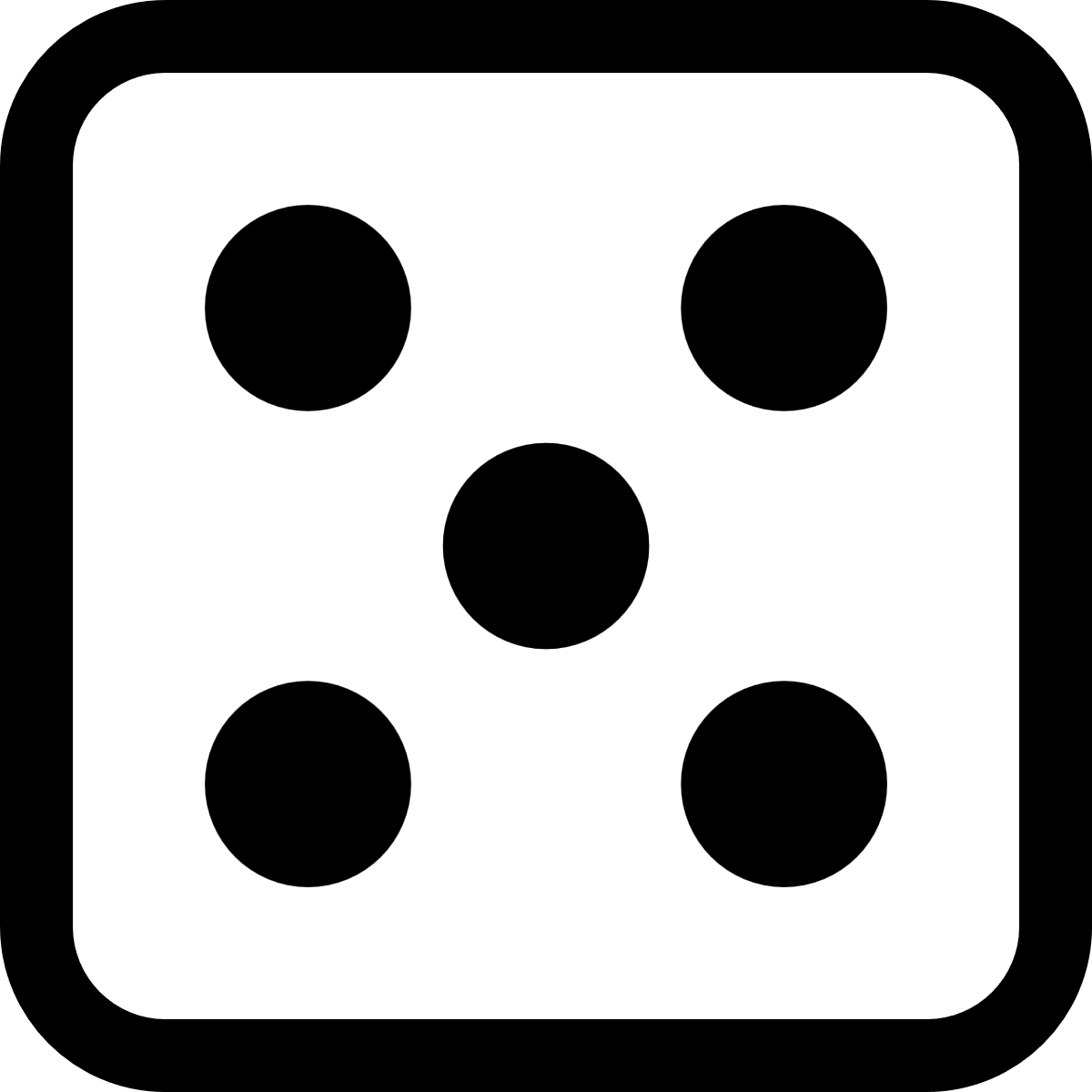 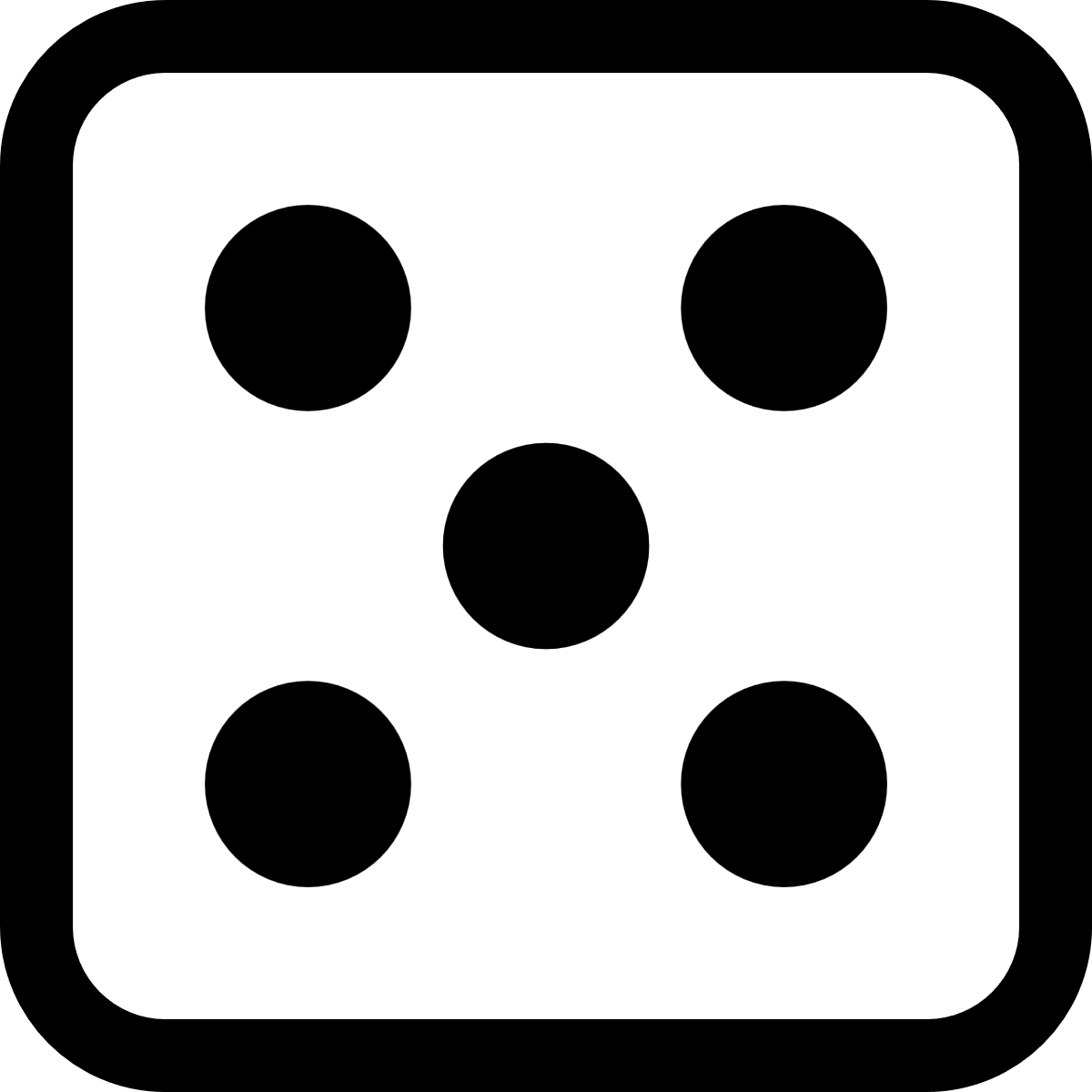 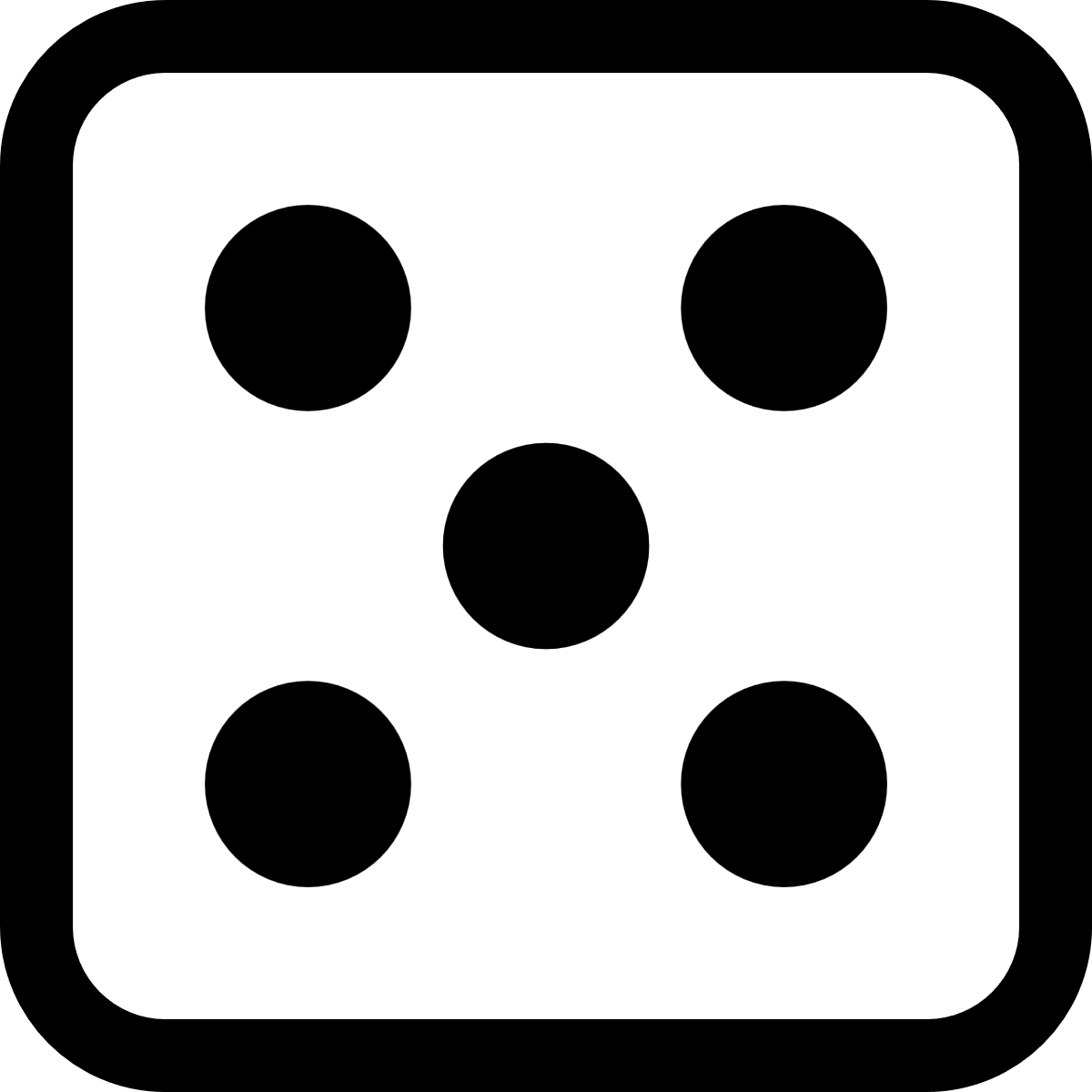 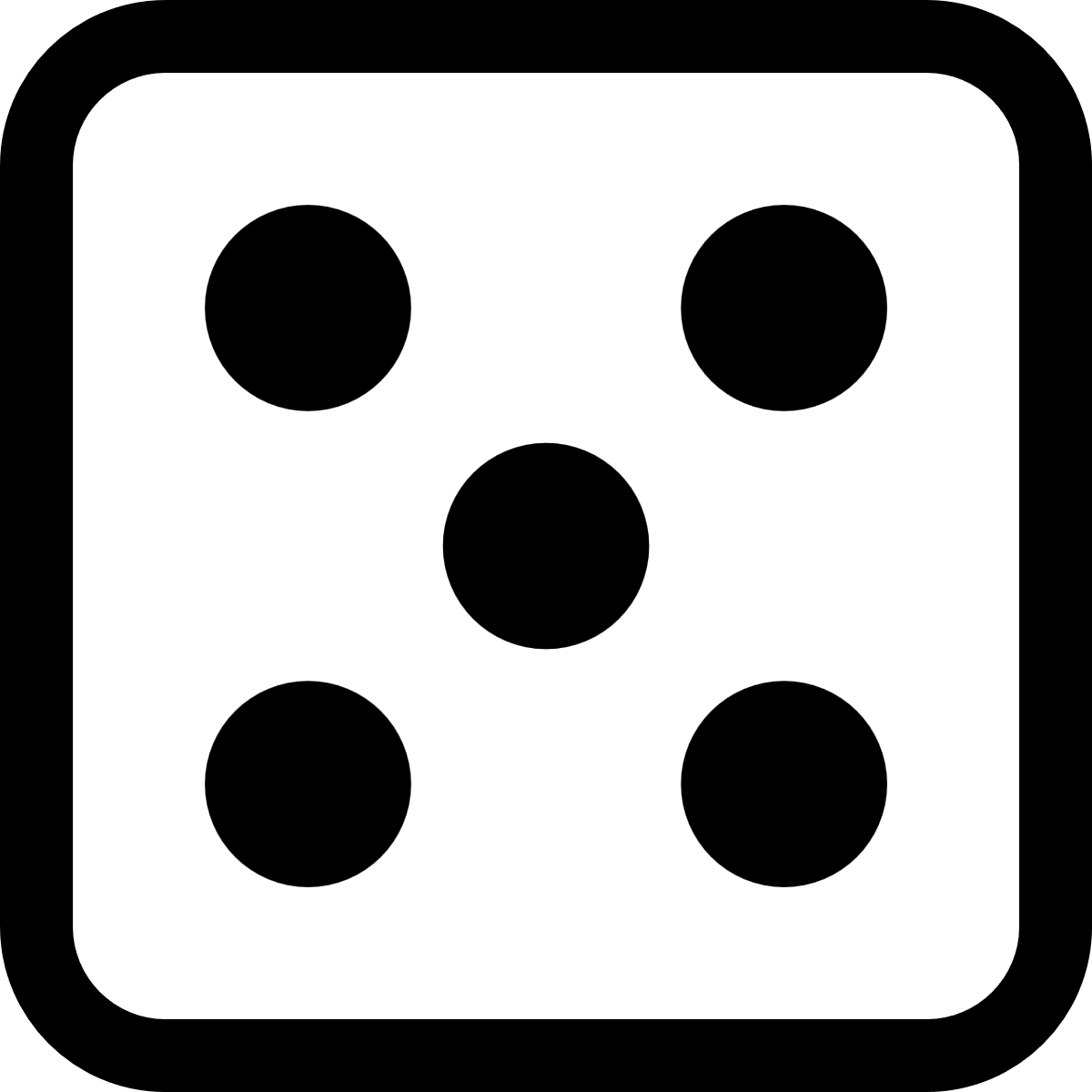 5 được lấy 5 lần
Ta có phép nhân 5 × 5
4 được lấy 3 lần
Ta có phép nhân 4 × 3
4. a) Xem tranh rồi thảo luận về phép tính của Quân và Thư. Theo em, bạn nào nêu phép tính đúng:
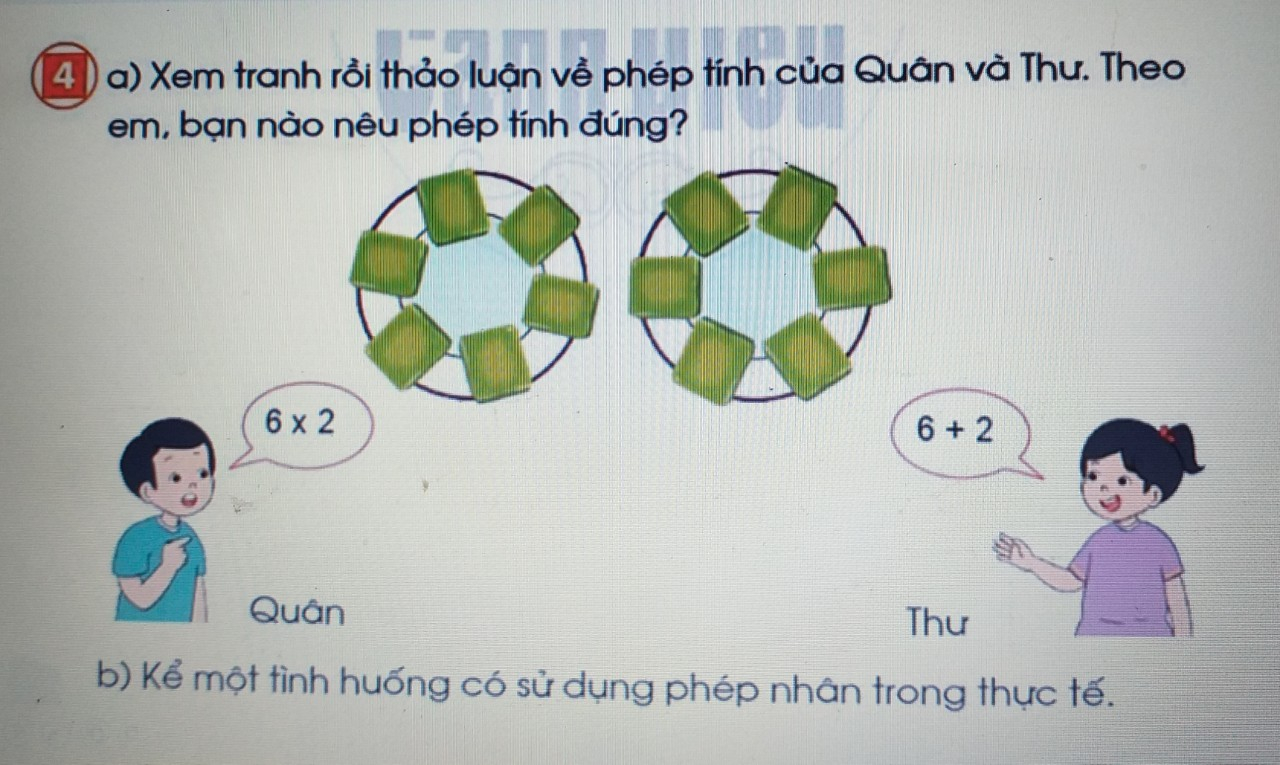 Đúng
Sai
6 được lấy 2 lần
Bạn Quân nêu phép tính đúng là: 
                                 6 x 2 = 12
10
4. b) Kể một tình huống có xử dụng phép nhân trong thực tế.
Tình huống 1: Mỗi hộp có 2 chiếc bánh. 3 hộp có 6 chiếc bánh.
                           Ta có:      2 được lấy 3 lần
                                                   2 x 3 = 6
Tình huống 2: Mỗi can đựng 5 lít nước. 2 can đựng được 10 lít nước.
                            Ta có:       5 được lấy 2 lần 
                                                  5 x 2 = 10
11
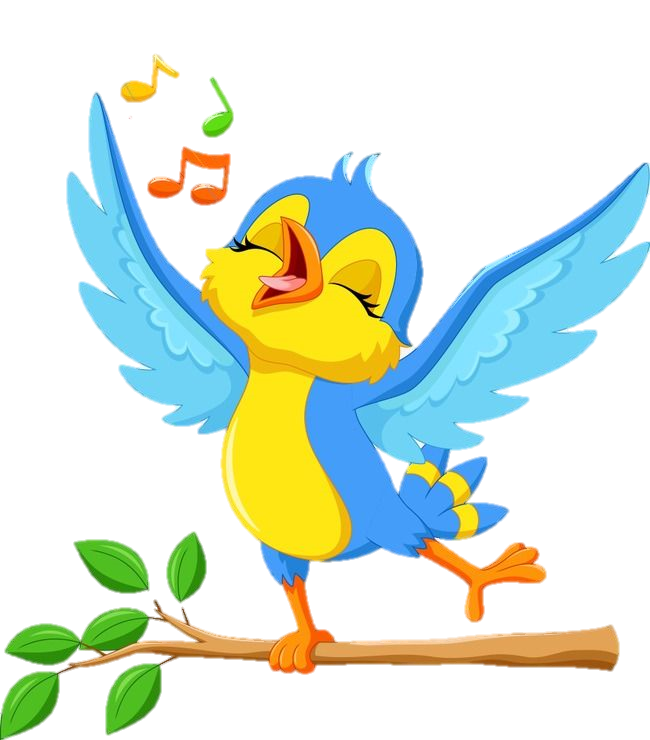 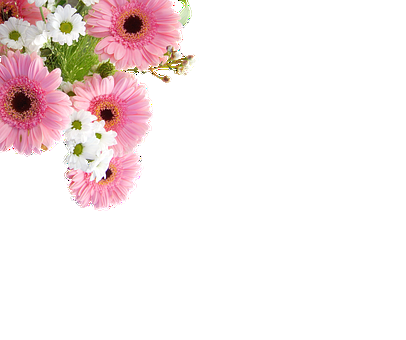 CÙNG HÁT NÀO BẠN ƠI
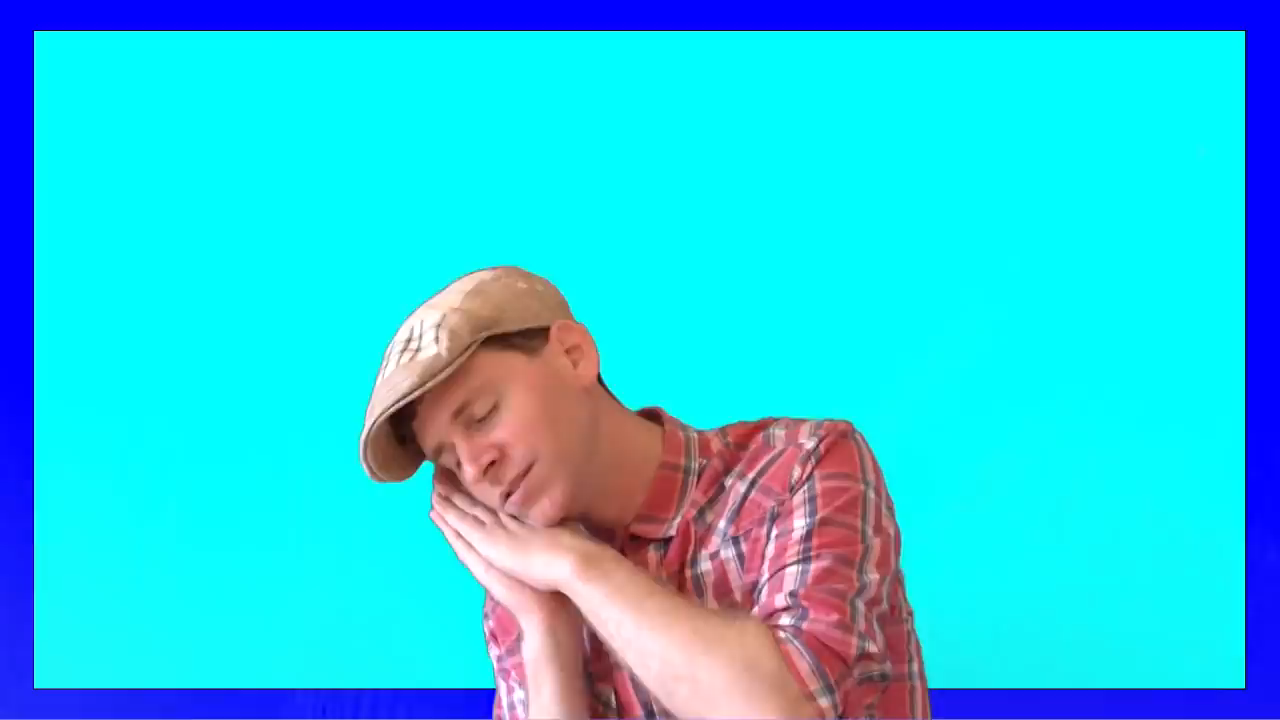 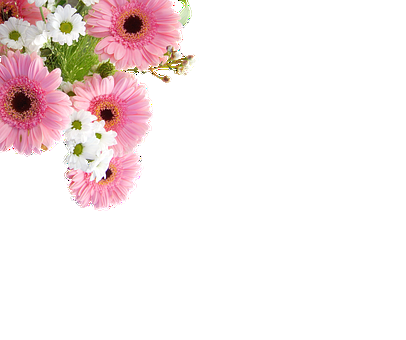 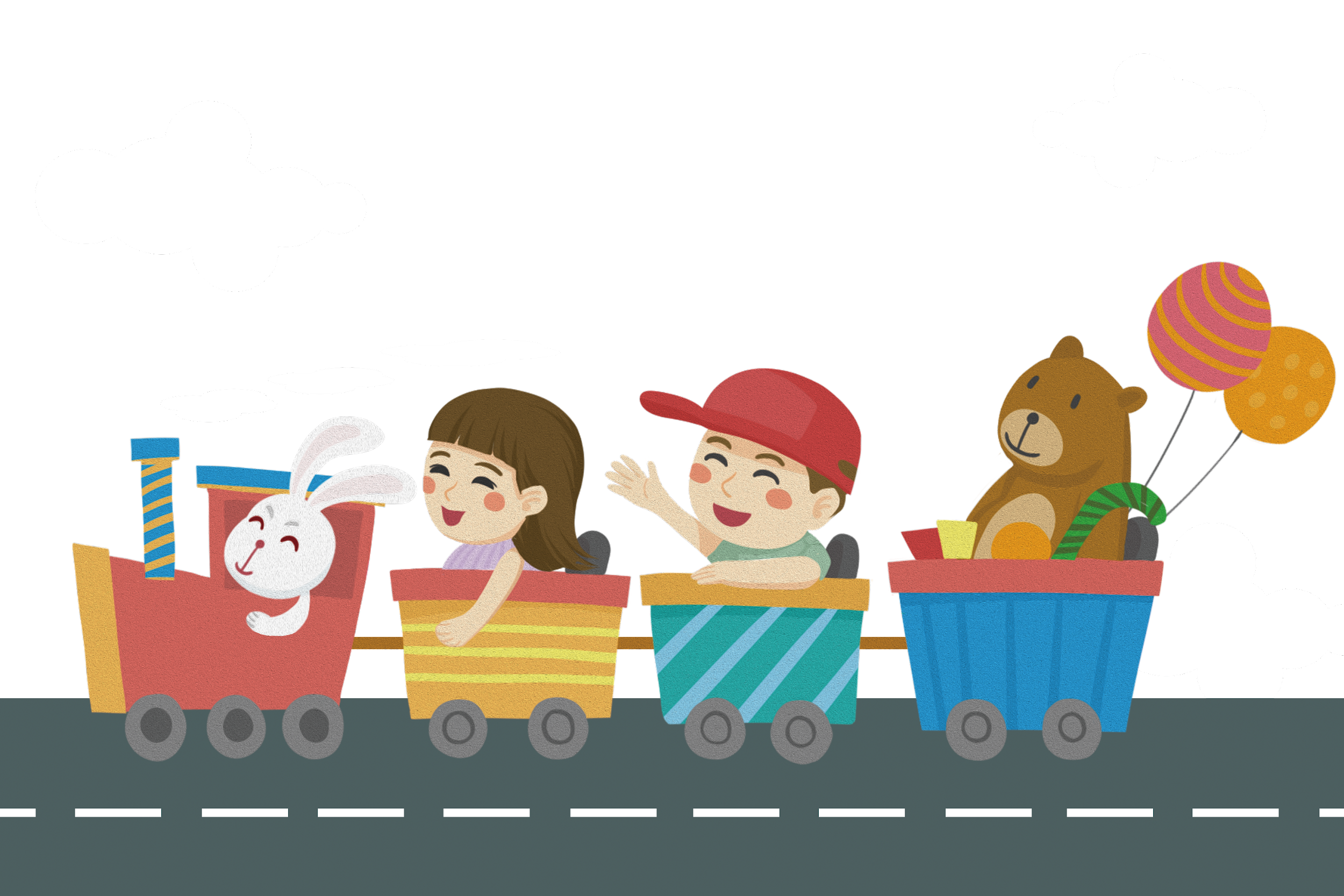 CHÀO TẠM BIỆT